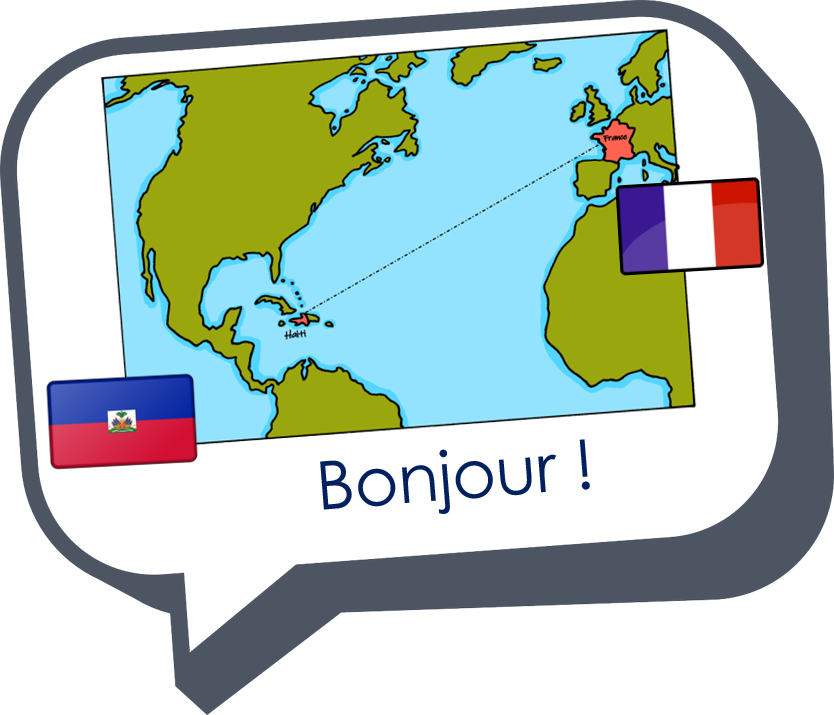 Saying what I and others do
bleu
Follow ups 1-5
[Speaker Notes: Artwork by Steve Clarke. Pronoun pictures from NCELP (www.ncelp.org). All additional pictures selected from Pixabay and are available under a Creative Commons license, no
attribution required.


Phonics:  Revisit SSC [ç/c] (soft -c) ici [167] français [251] garçon [1599] cinéma [1623] décider [165]

Vocabulary (new words in bold): tu fais [25] effort [388] voyage [904] carte [955] gâteau [4845] liste [924] 

Revisit 1: aller [53] je vais il/elle va à (meaning ‘at/in/to’)[4] Canada [N/A] France [N/A] nord [1090] sud [1242] est [4603] ouest [1690] 
Revisit 2: aimer [242] avoir [8]  vous2 [50] animal [1002] cadeau [2298] chapeau [2908] cheval [2220] fanal [>5000] gâteau [4845] feu [786]  jeu [291] vœu [2103]

Londsale, D., & Le Bras, Y.  (2009). A Frequency Dictionary of French: Core vocabulary for learners London: Routledge.

The frequency rankings for words that occur in this PowerPoint which have been previously introduced in these resources are given in the SOW and in the resources that first
introduced and formally re-visited those words. 
For any other words that occur incidentally in this PowerPoint, frequency rankings will be provided in the notes field wherever possible.]
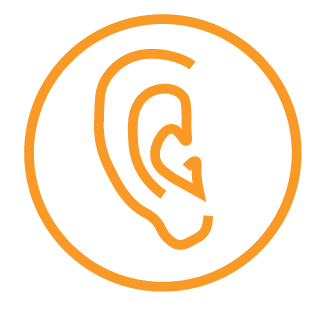 Écoute et écris.
Follow up 1
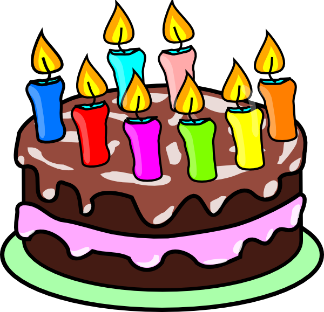 Léa pose la question : C’est quand, ton anniversaire ?
écouter
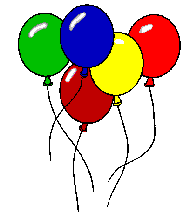 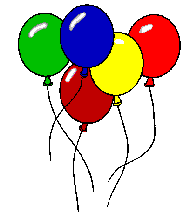 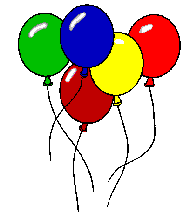 Yves
Madame Vidal
Pierre
Use le before the number to mean ‘(on) the’ with dates.
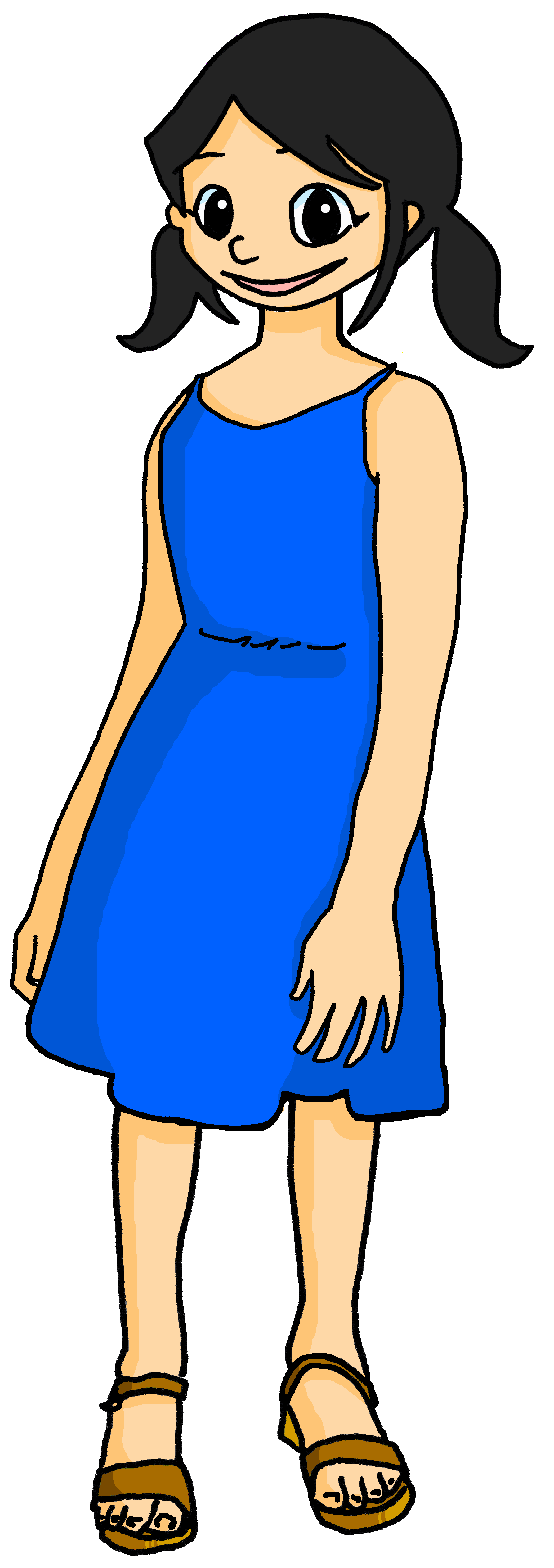 le  25  juin
le  31 janvier
le 22 octobre
____
____
___
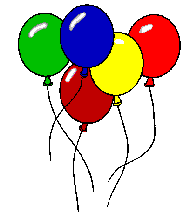 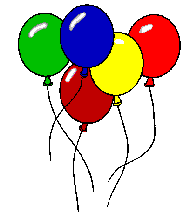 Adèle
Léa
le  16  mai
le 15 aout
____
__
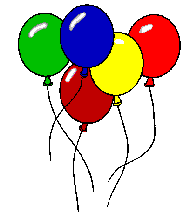 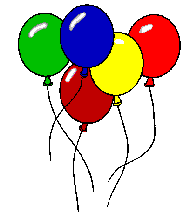 Clémentine
Eugénie
le 27  novembre
el  13  avril
___
___
[Speaker Notes: Time:  6 minutesNote: This recaps an activity from Term 1 but it feels useful to revisit a few numbers again this week, as we have the theme of Léa’s birthday running across these two weeks.Aim: to practise understanding cardinal numbers in birthday dates. 
Procedure:1. Click on each set of balloons to hear the audio.
2. Pupils listen to the date given for each person’s birthday, and write down the number.2. In feedback, teachers can ask: ‘Qui dit “mon anniversaire est le X X ?”’ to elicit the names from pupils, and allow them another opportunity to hear and understand the dates one more time. Transcript:[Yves] Mon anniversaire est le 22 octobre[Pierre] Mon anniversaire est le 25 juin.[Madame Vidal] Mon anniversaire est le 31 janvier.[Léa ] Mon anniversaire est le 16 mai.
[Adèle] Mon anniversaire est le 15 aout.[Eugénie] Mon anniversaire est le 13 avril.
[Clémentine] Mon anniversaire est le 27 novembre.[Jean-Michel] Mon anniversaire est le 27 novembre, aussi !]
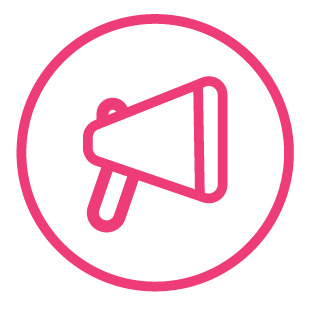 Follow up 2a - Écris en anglais : Can you get at least 15 points?
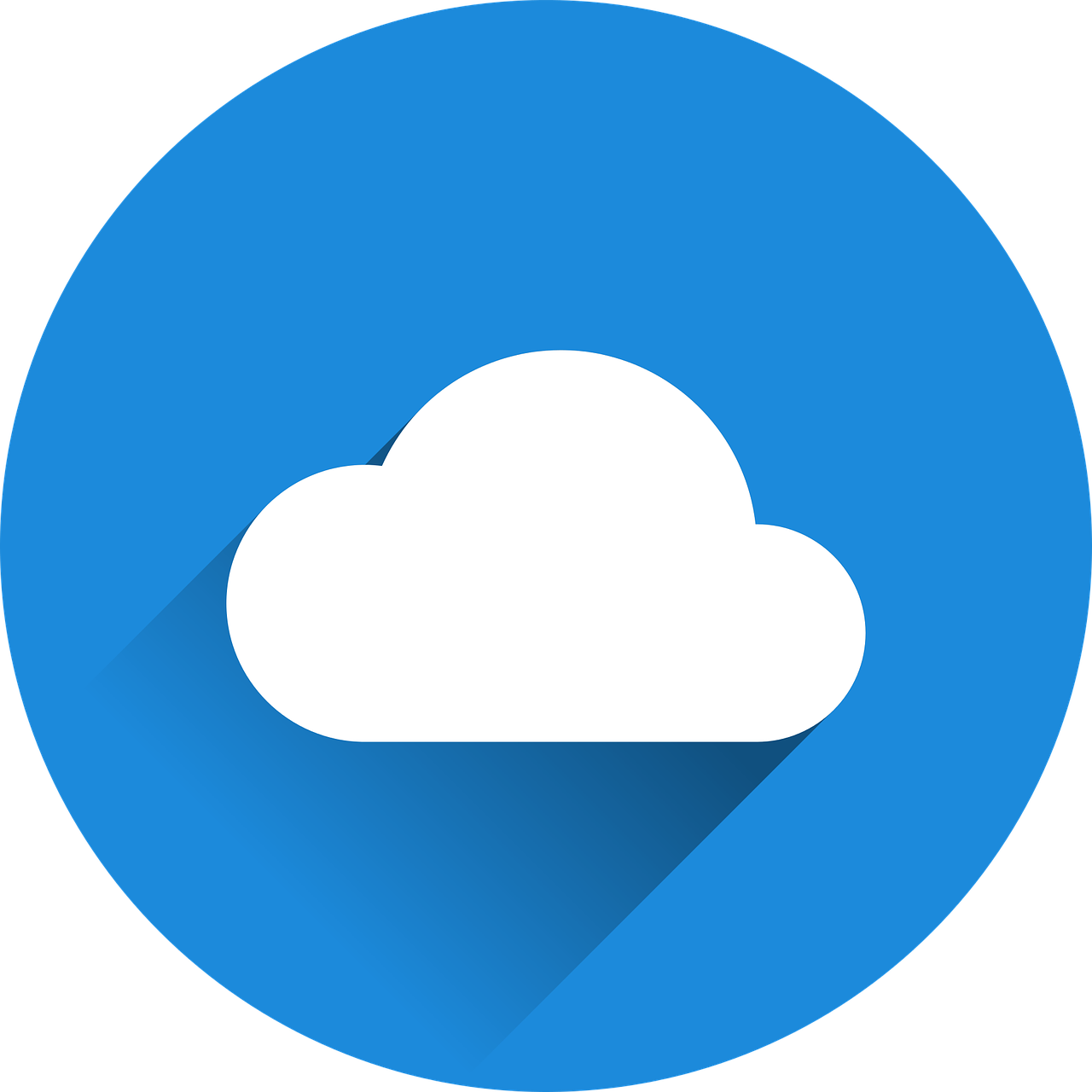 mots
vocabulaire
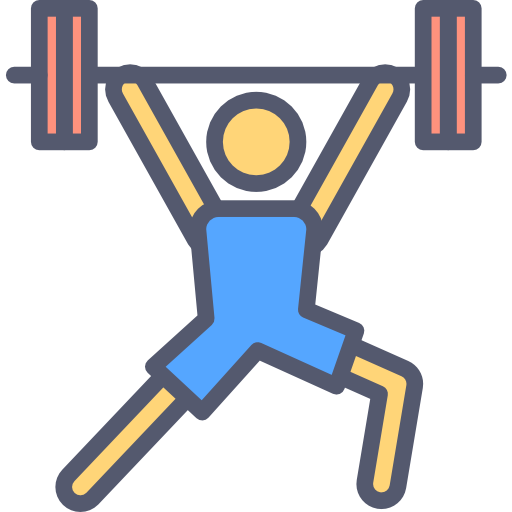 you (all, formal)
to like, liking
to go, going
x3
(the) good wish
(the) hat
(the) fire
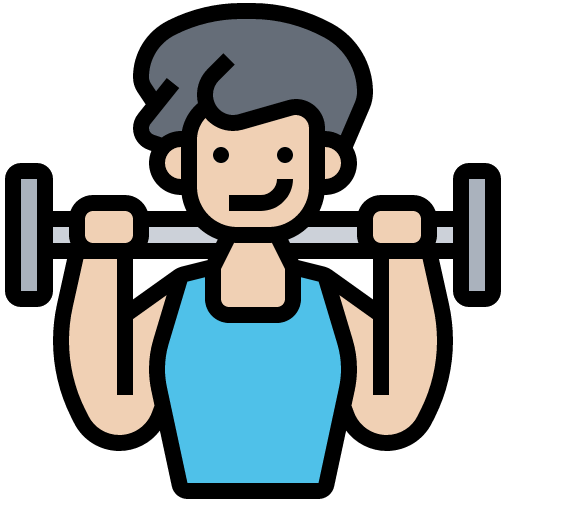 to, at, in
(the) south
(the) north
I go, am going
to go, going
(the) east
x2
(the) Canada
she goes, is going
(the) west
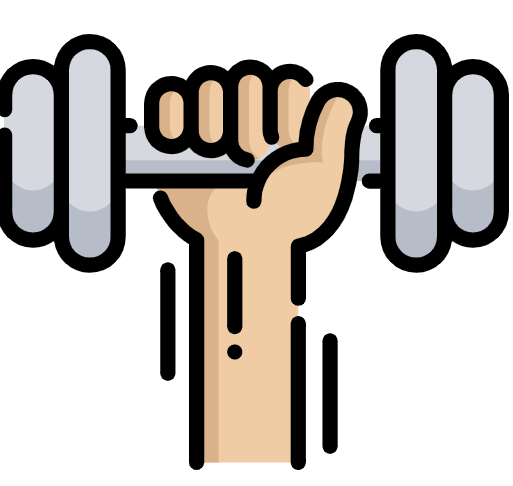 x1
(the) trip, journey
you do, make
(the) effort
[Speaker Notes: Timing: 5-10 minutes

Aim: to practise written production of vocabulary from this week and two revisited weeks.

Procedure:1. Give pupils a blank grid.  They fill in the English meanings of any of the words they know, trying to reach 15 points in total.2. Remind pupils that adjectives can refer to male or female persons and they should note this in their translations. E.g. pleased (f), short (m).

Note:The most recently learnt and practised words are pink, words from revisit 1 are green and those from revisit 2 are blue, thus more points are awarded for them, to recognise that memories fade and more effort (heavy lifting!) is needed to retrieve them.]
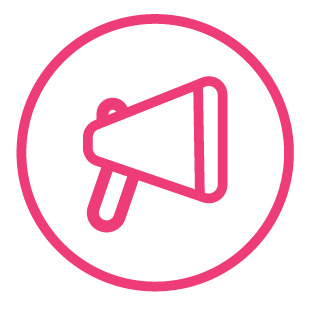 Follow up 2b - Écris en français : Can you get at least 15 points?
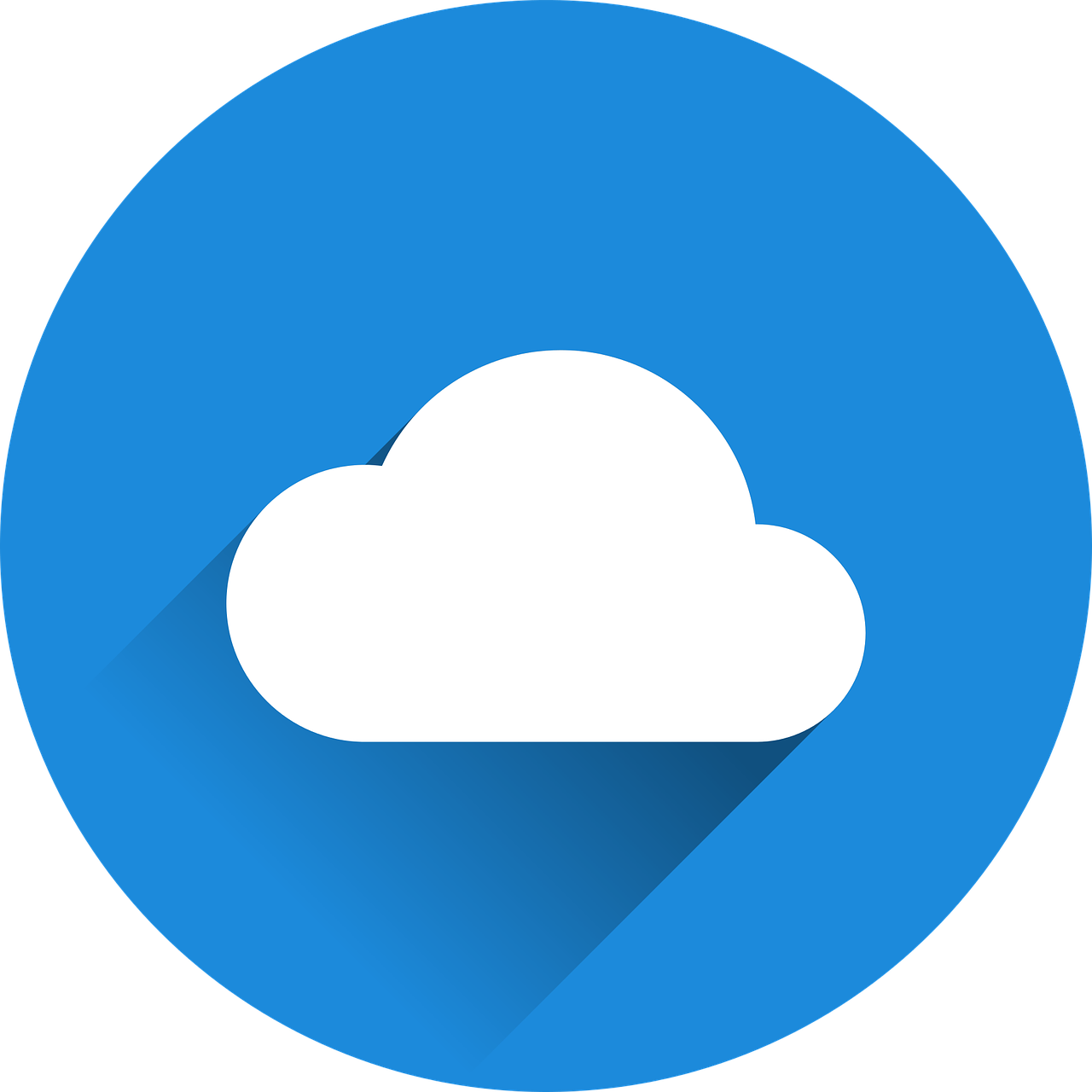 mots
vocabulaire
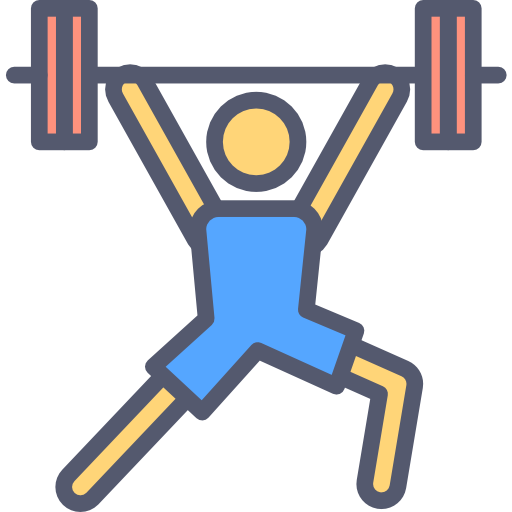 le feu
le chapeau
le vœu
x3
aimer
avoir
vous
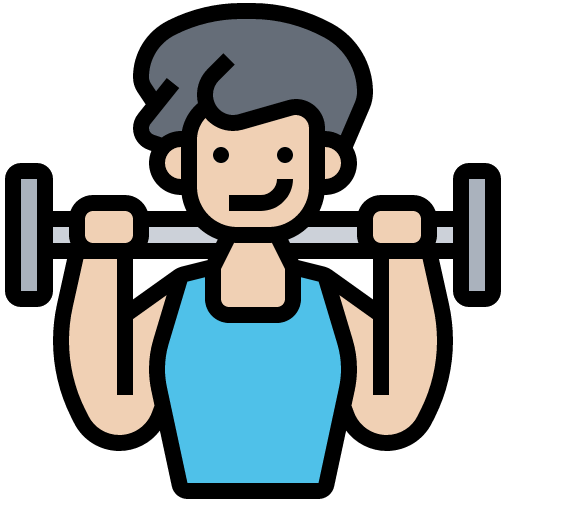 le sud
l’est
l’ouest
à
le Canada
le nord
x2
aller
je vais
elle va
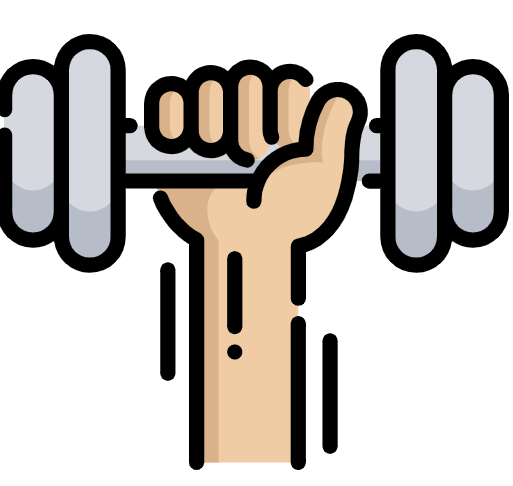 x1
le voyage
l’effort (m)
tu fais
[Speaker Notes: Timing: 5-10 minutes

Aim: to practise written comprehension of vocabulary from this week and previous weeks.

Procedure:Give pupils a blank grid.  They fill in the French meanings of any of the words they know, trying to reach 15 points in total.
Note:The most recently learnt and practised words are pink, words from the previous week are green and those from earlier are blue, thus more points are awarded for them, to recognise that memories fade and more effort (heavy lifting!) is needed to retrieve them.]
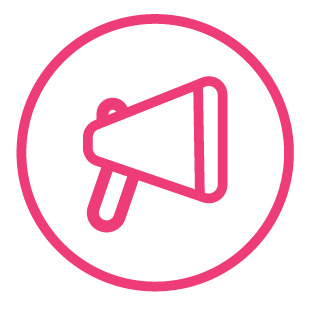 Follow up 3:
Parle ou écris en français.
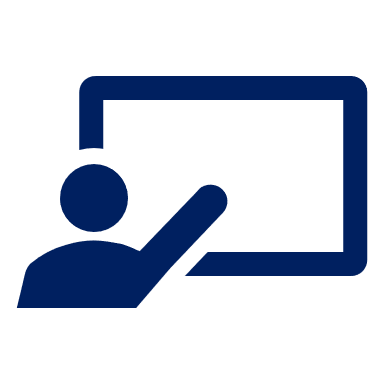 C’est qui ?  C’est quoi ?
parler
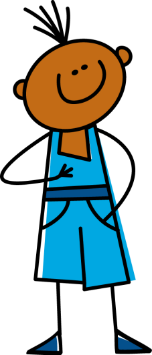 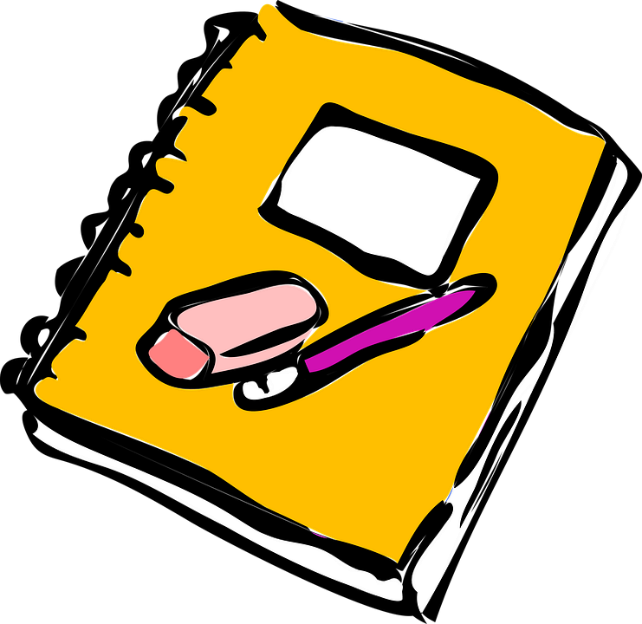 Je fais les devoirs.
[Speaker Notes: Timing: 5 minutes for seven slides

Aim: to practise written or spoken production of vocabulary and grammar learned this week and last week.

Procedure:
Click to reveal an image representing a pronoun and an imagine representing an activity.
Pupils write or say the French.]
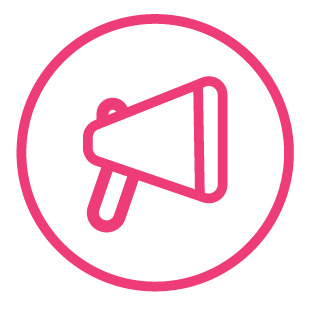 Follow up 3:
Parle ou écris en français.
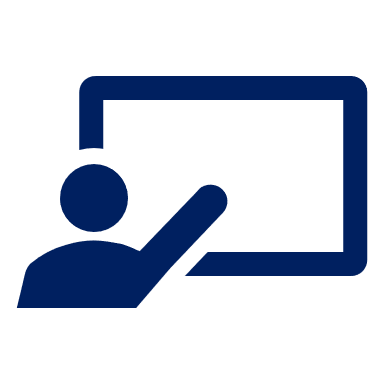 C’est qui ?  C’est quoi ?
parler
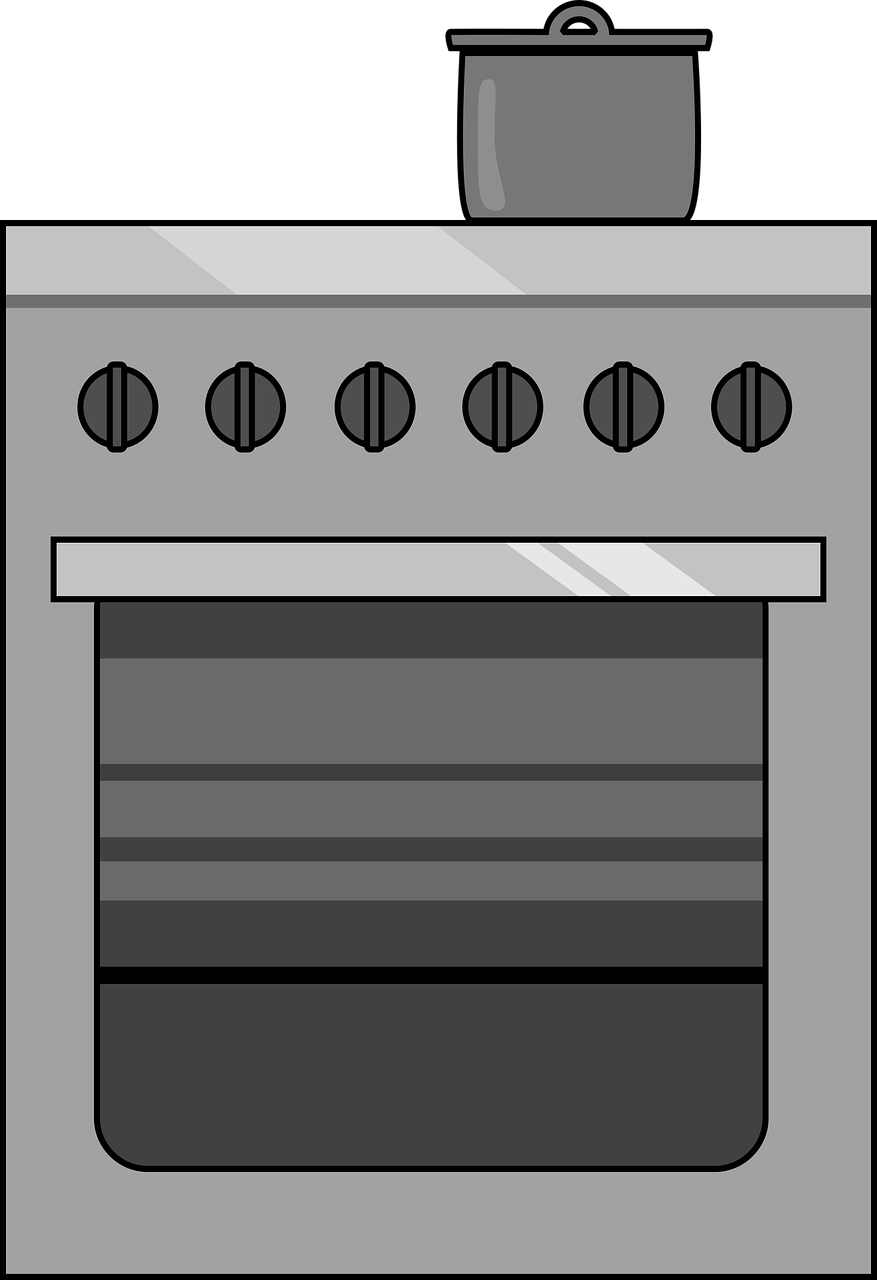 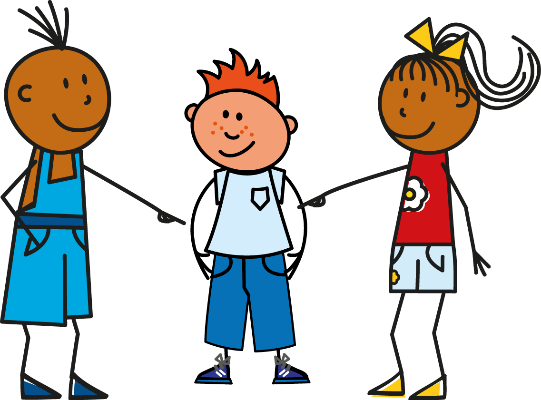 Il fait la cuisine.
[Speaker Notes: [2/7]]
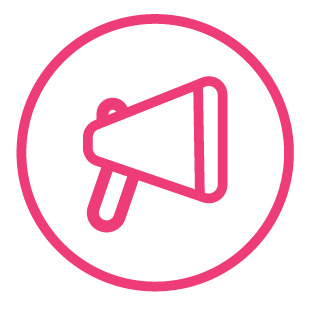 Follow up 3:
Parle ou écris en français.
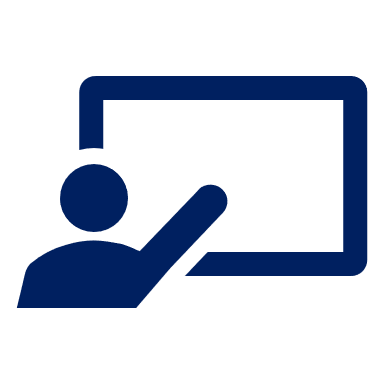 C’est qui ?  C’est quoi ?
parler
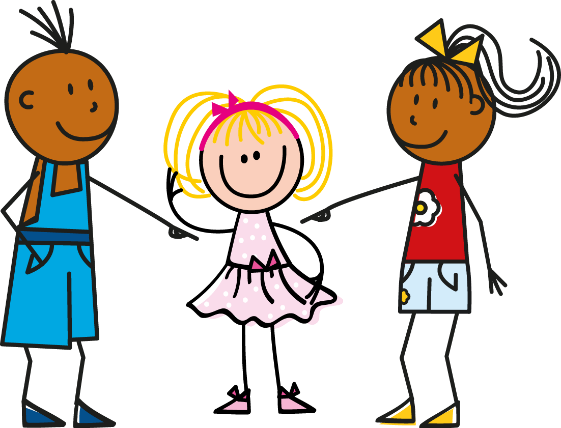 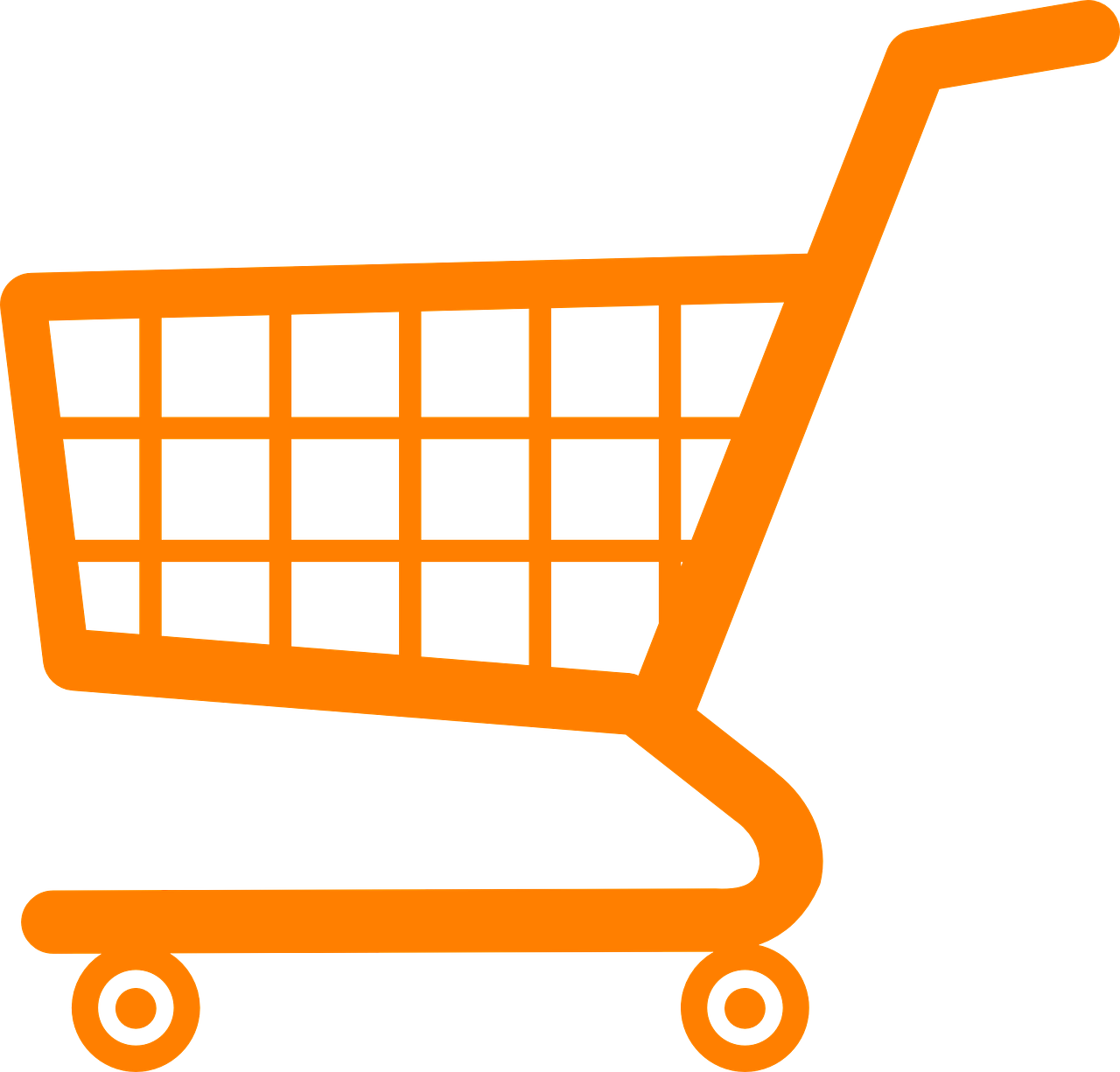 Elle fait les courses.
[Speaker Notes: [3/7]]
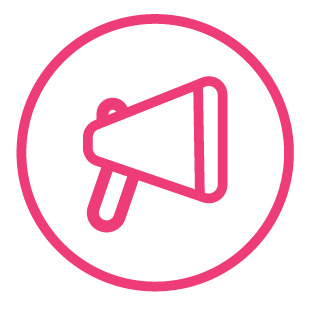 Follow up 3:
Parle ou écris en français.
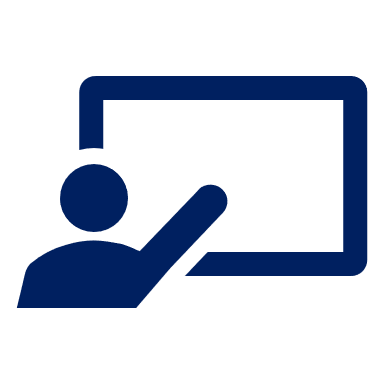 C’est qui ?  C’est quoi ?
parler
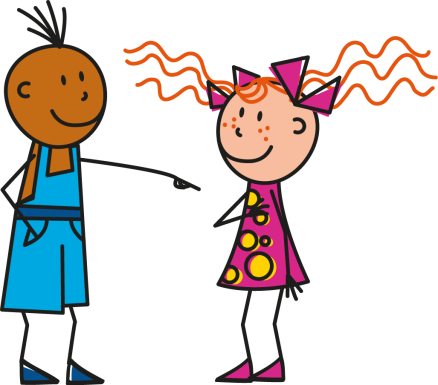 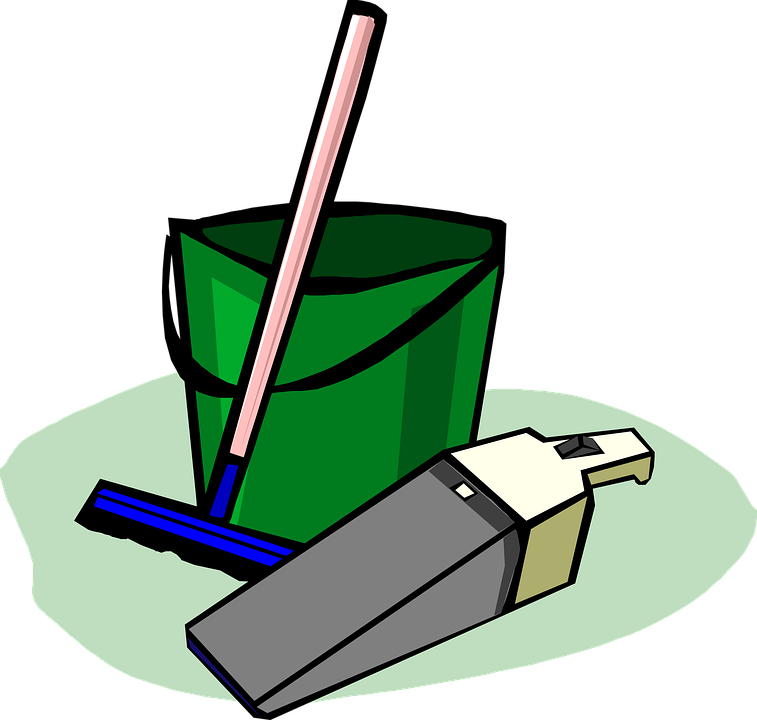 Tu fais le ménage.
[Speaker Notes: [4/7]]
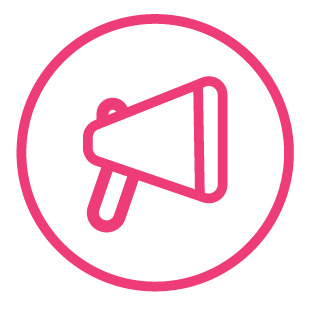 Follow up 3:
Parle ou écris en français.
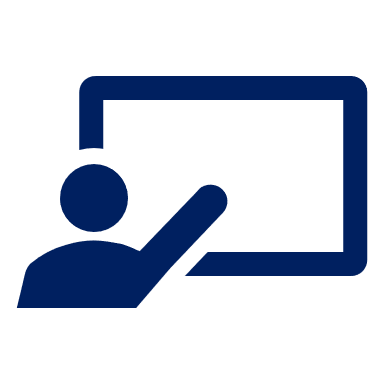 C’est qui ?  C’est quoi ?
parler
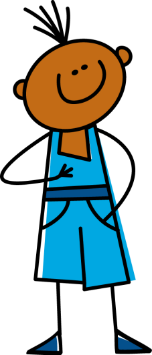 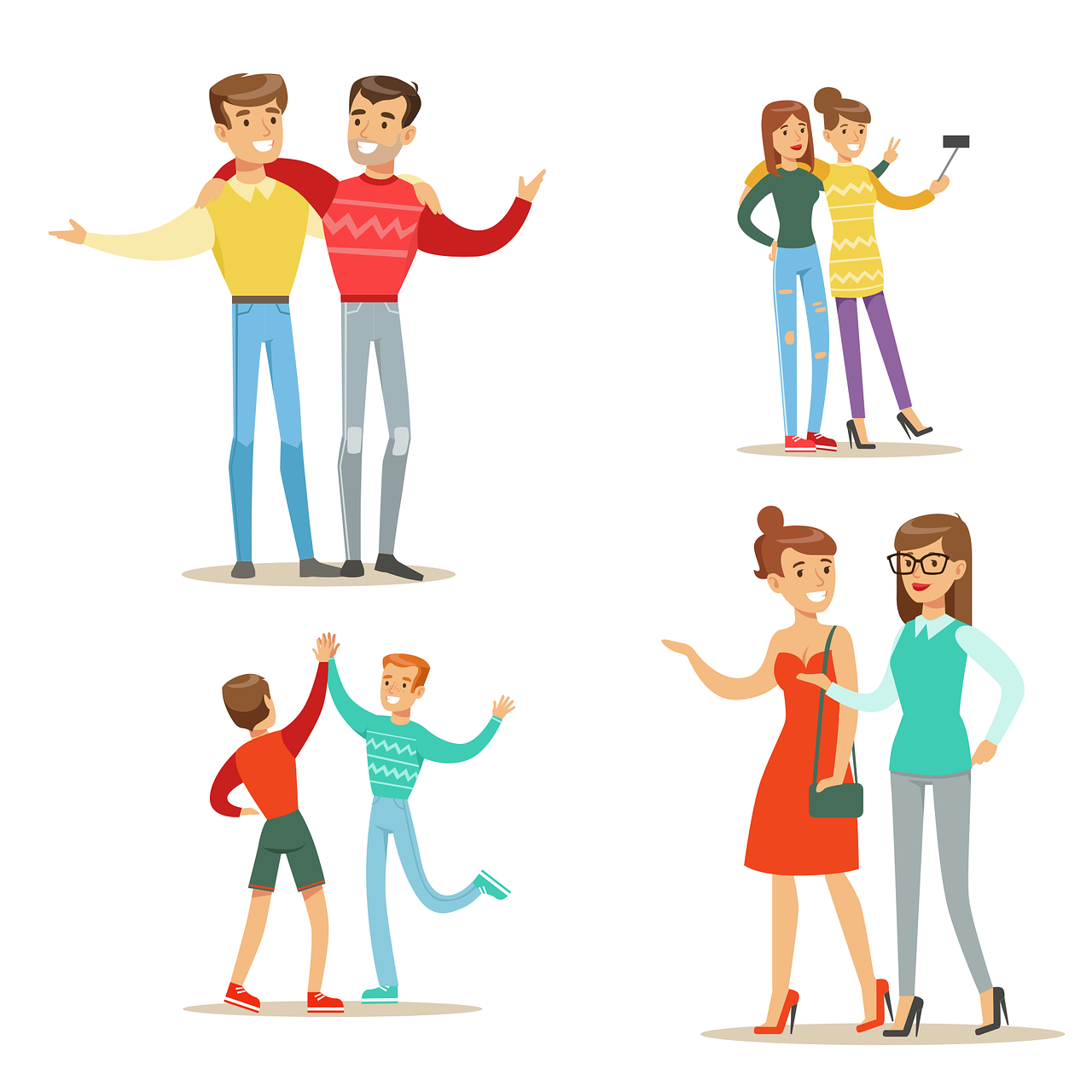 Je fais une activité avec mon amie.
[Speaker Notes: [5/7]]
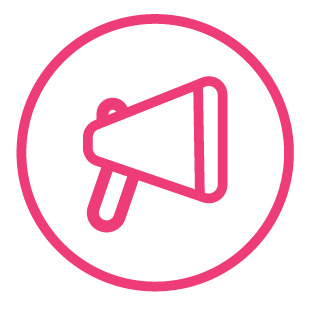 Follow up 3:
Parle ou écris en français.
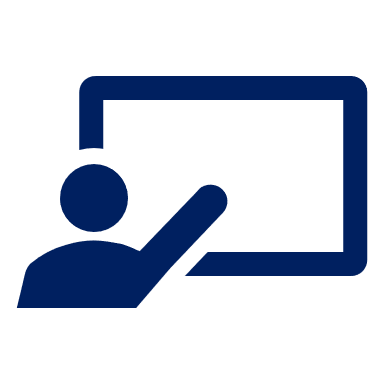 C’est qui ?  C’est quoi ?
parler
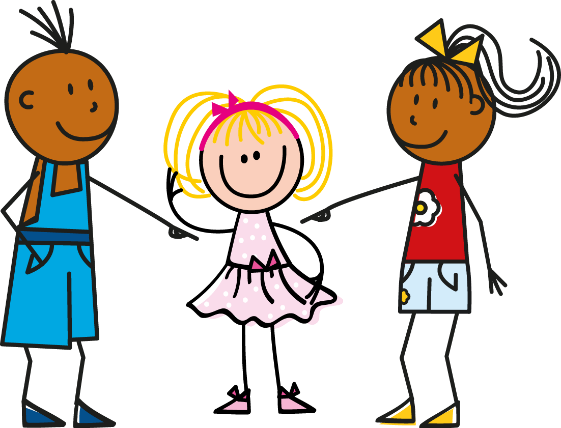 Elle fait un voyage.
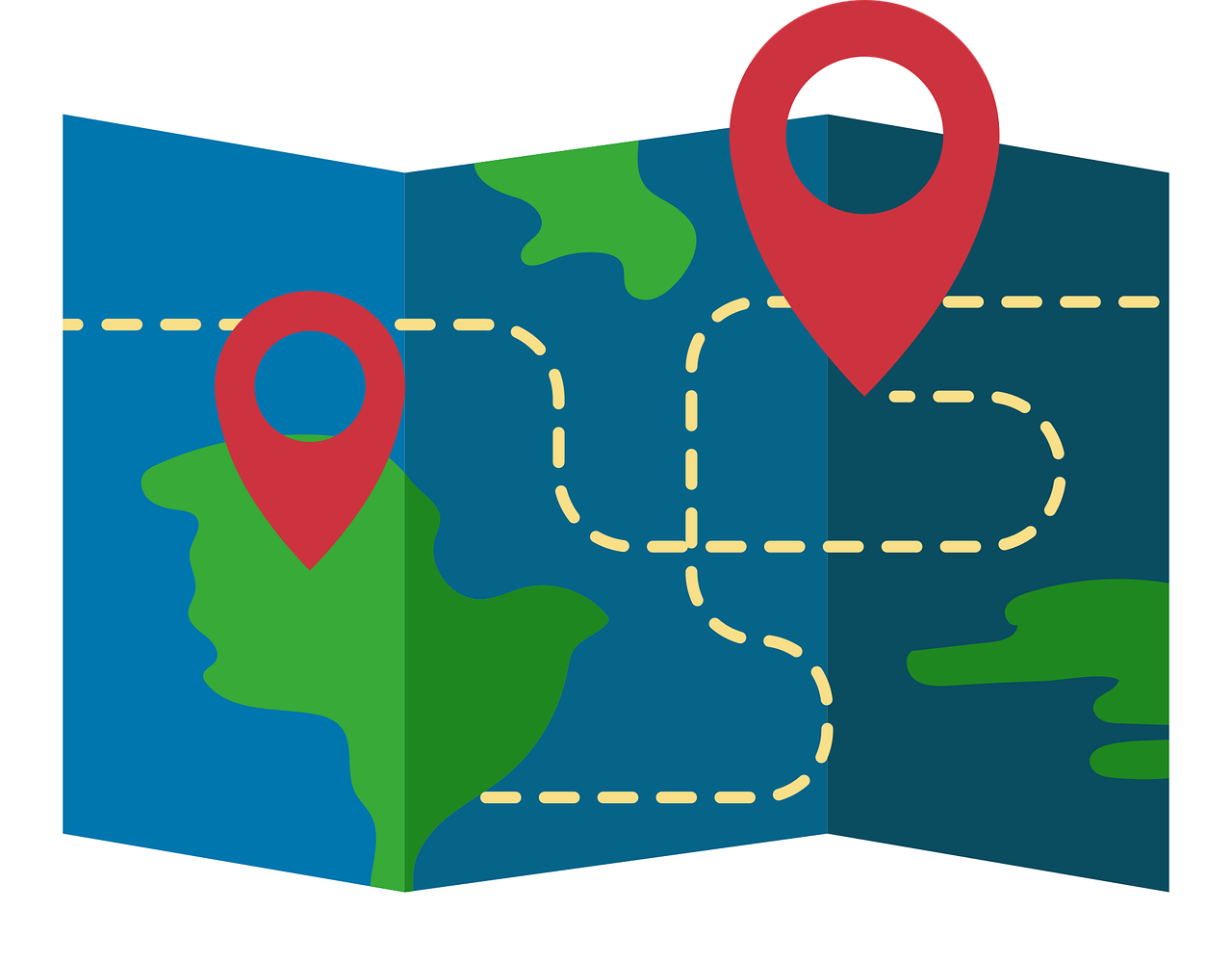 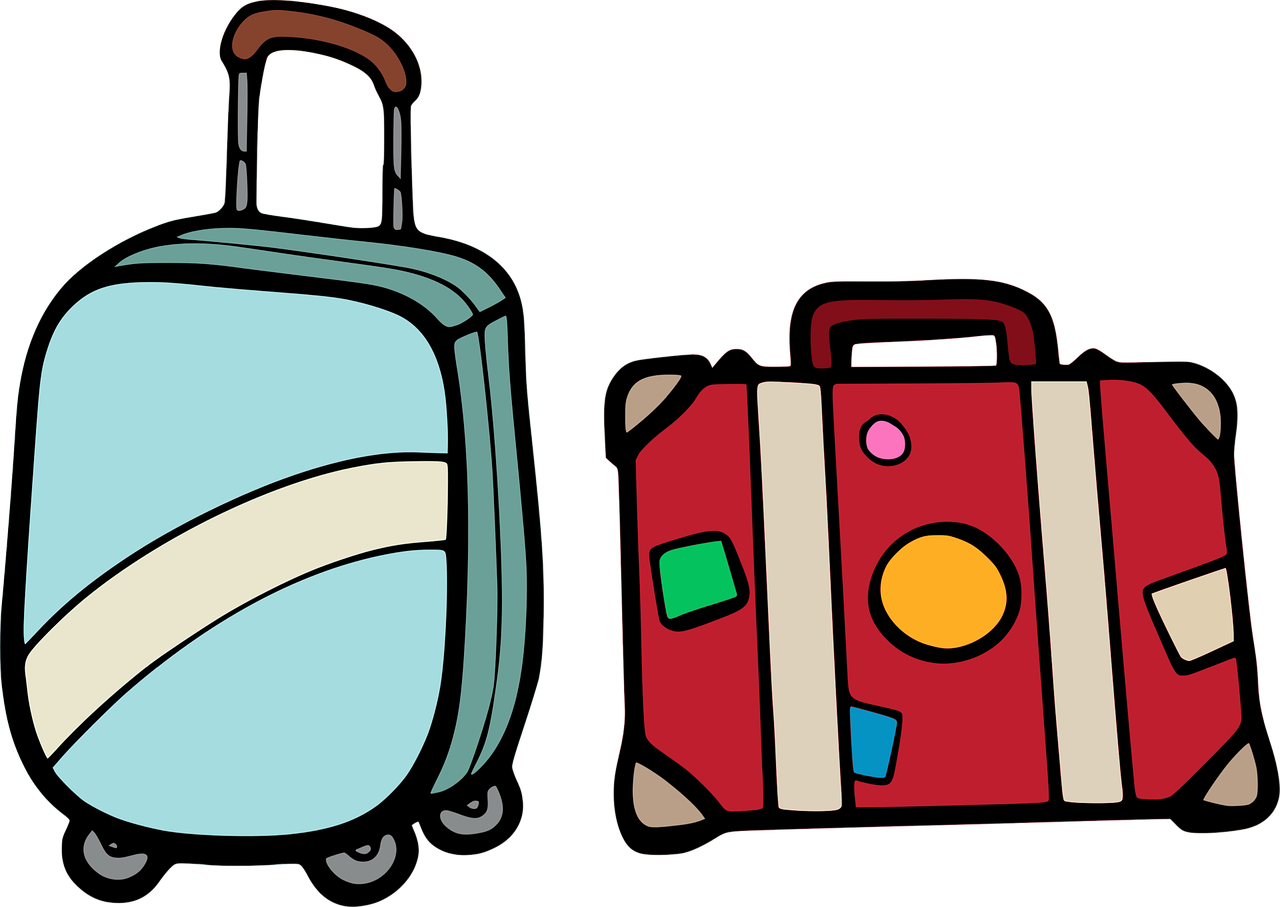 [Speaker Notes: [6/7]]
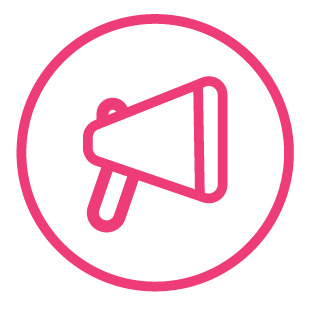 Follow up 3:
Parle ou écris en français.
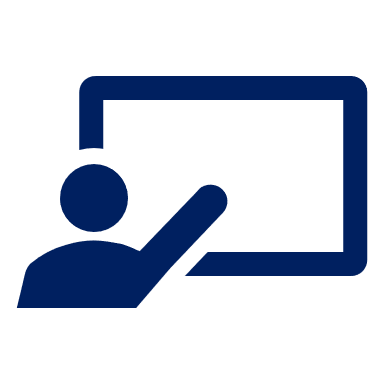 C’est qui ?  C’est quoi ?
parler
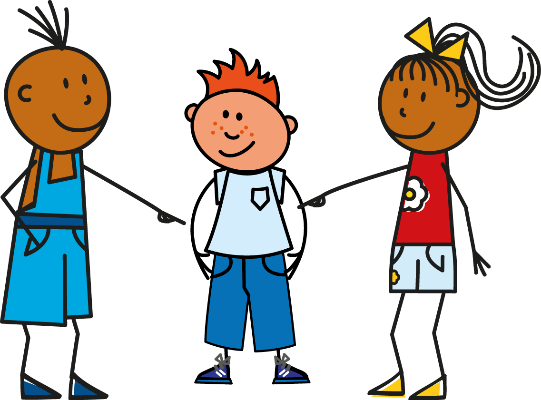 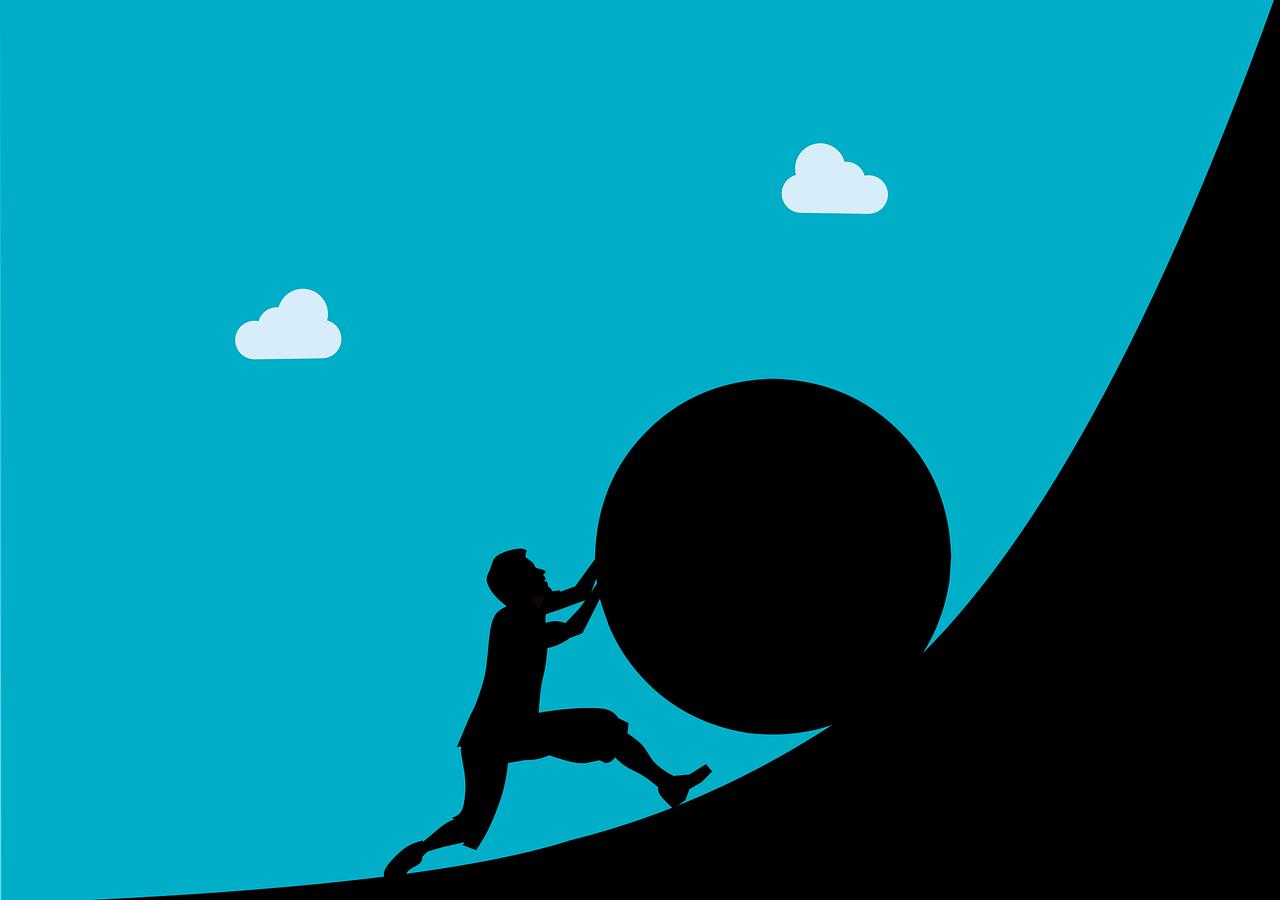 Il  fait un effort.
[Speaker Notes: [7/7]]
Asking questions using Est-ce que…
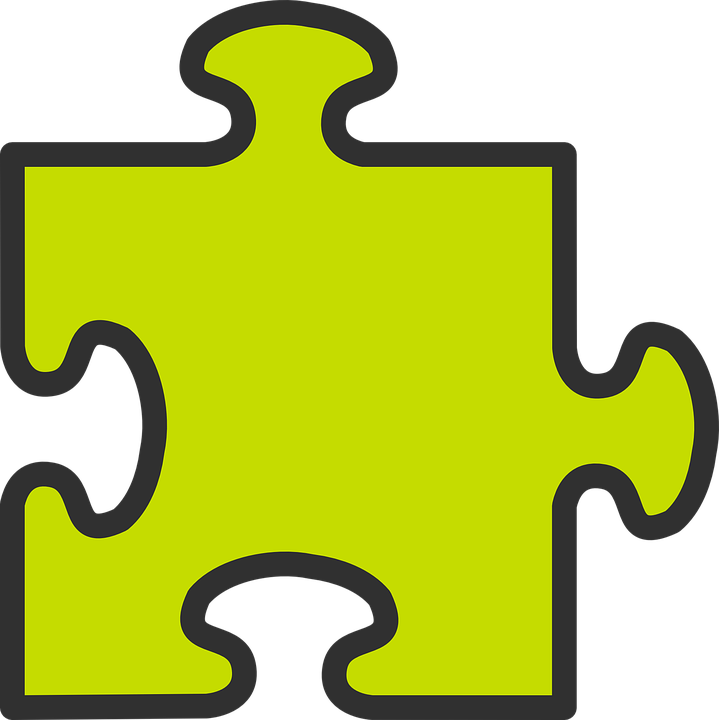 -ER verbs: tu (you), vous (you, formal)
Remember! To make it clear that a yes/no question is being asked, we can add Est-ce que (‘Is it that…?’) at the start of any statement:
Est-ce qu’il fait les courses ?
Oui, il fait les courses.
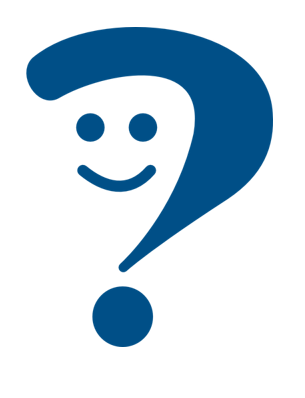 Does he do the shopping?
Yes, he does the shopping.
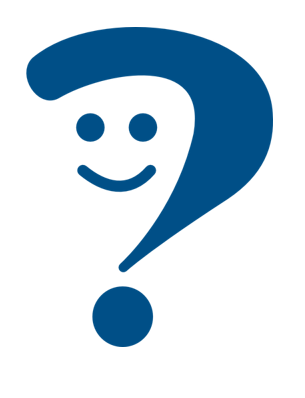 Yes, he is doing the shopping.
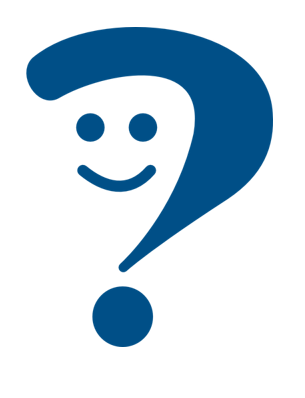 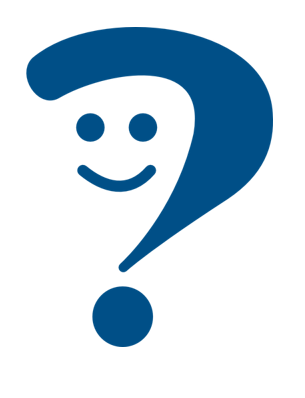 Is he doing shopping?
To ask a ‘what’ question, we can add Qu’est-ce que (‘What is it that…?’) at the start of any statement:
Qu’est-ce que tu fais ?
Je fais la cuisine.
I do the cooking.
What do you do?
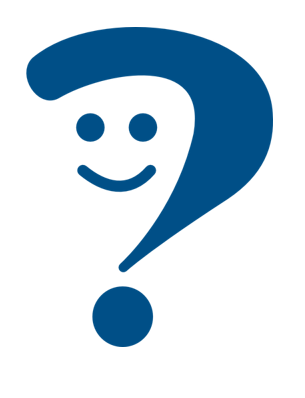 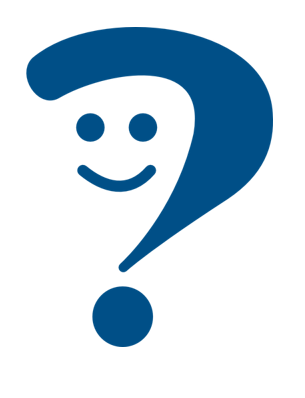 I’m doing the cooking.
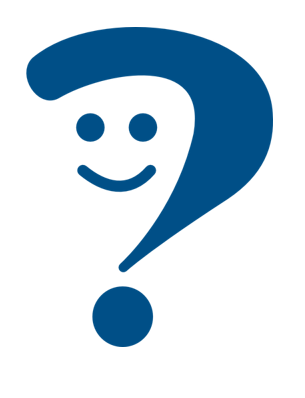 What are you doing?
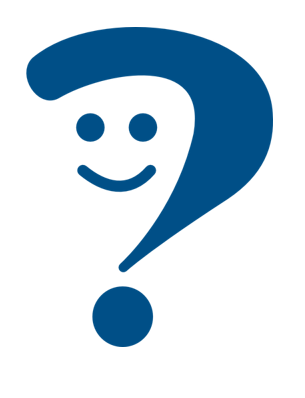 [Speaker Notes: Do this recap before Follow up 4.

Timing: 2 minutes

Aim: to recap the use of Est-ce que to ask questions and introduce Qu’ est-ce que(Remember that pupils have already also been taught Où est-ce que)

Procedure:
Click through the animations to present the information.
Elicit English translations for the French examples provided.]
Asking questions using ‘Qu’est-ce que…
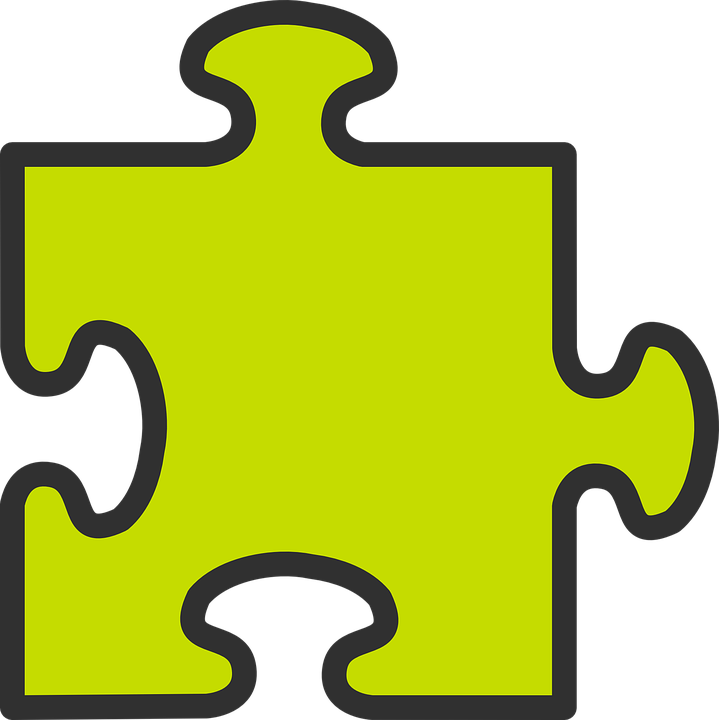 The ‘s’ sound is the soft ‘c’.
Let’s practise saying Qu’est-ce que questions:
The –st are silent.
Qu’est-ce que tu fais ?
Qu’est-ce que tu fais ?
1
2
What do you do, are you doing?
What do you do, are you doing?
In conversation we speed up and there are four syllables.
When you say it slowly there are five separate syllables.
[Speaker Notes: Timing: 2 minutes

Aim: to practise pronouncing Qu’est-ce que

Procedure:
Click through the animations to present the information.
Click each audio button to hear Qu’est-ce que at two different speeds.]
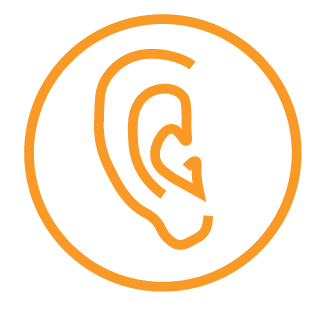 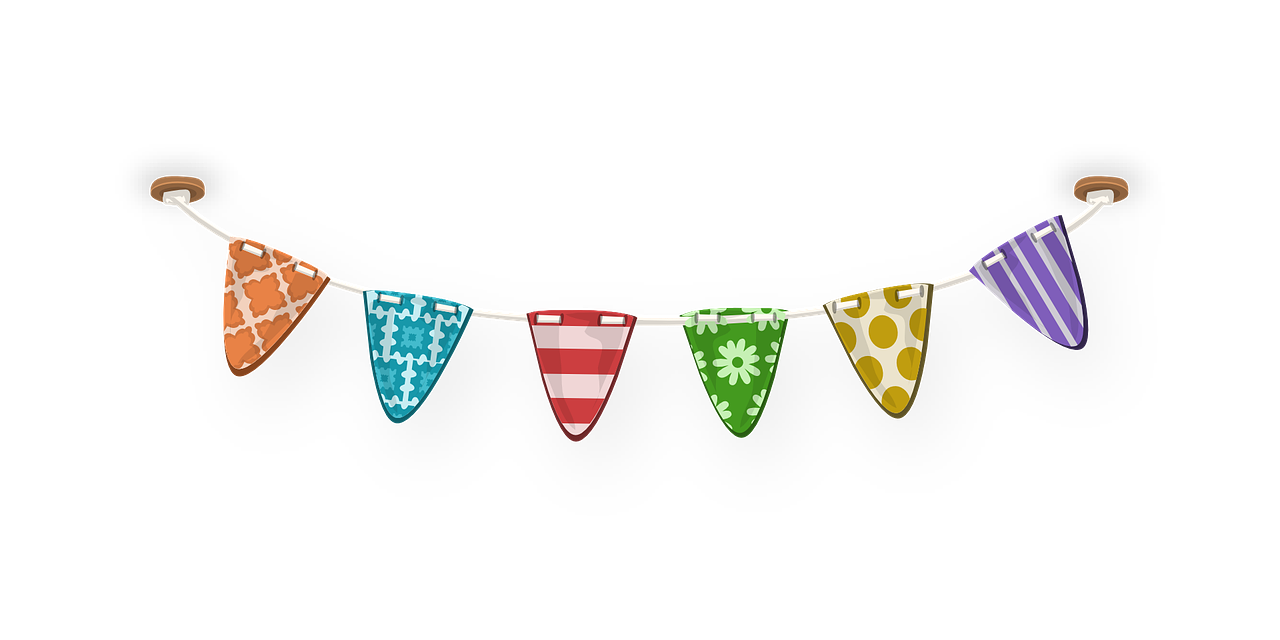 Follow up 4
Écoute. Quelle est la réponse correspondante ?
écouter
3
4
5
2
1
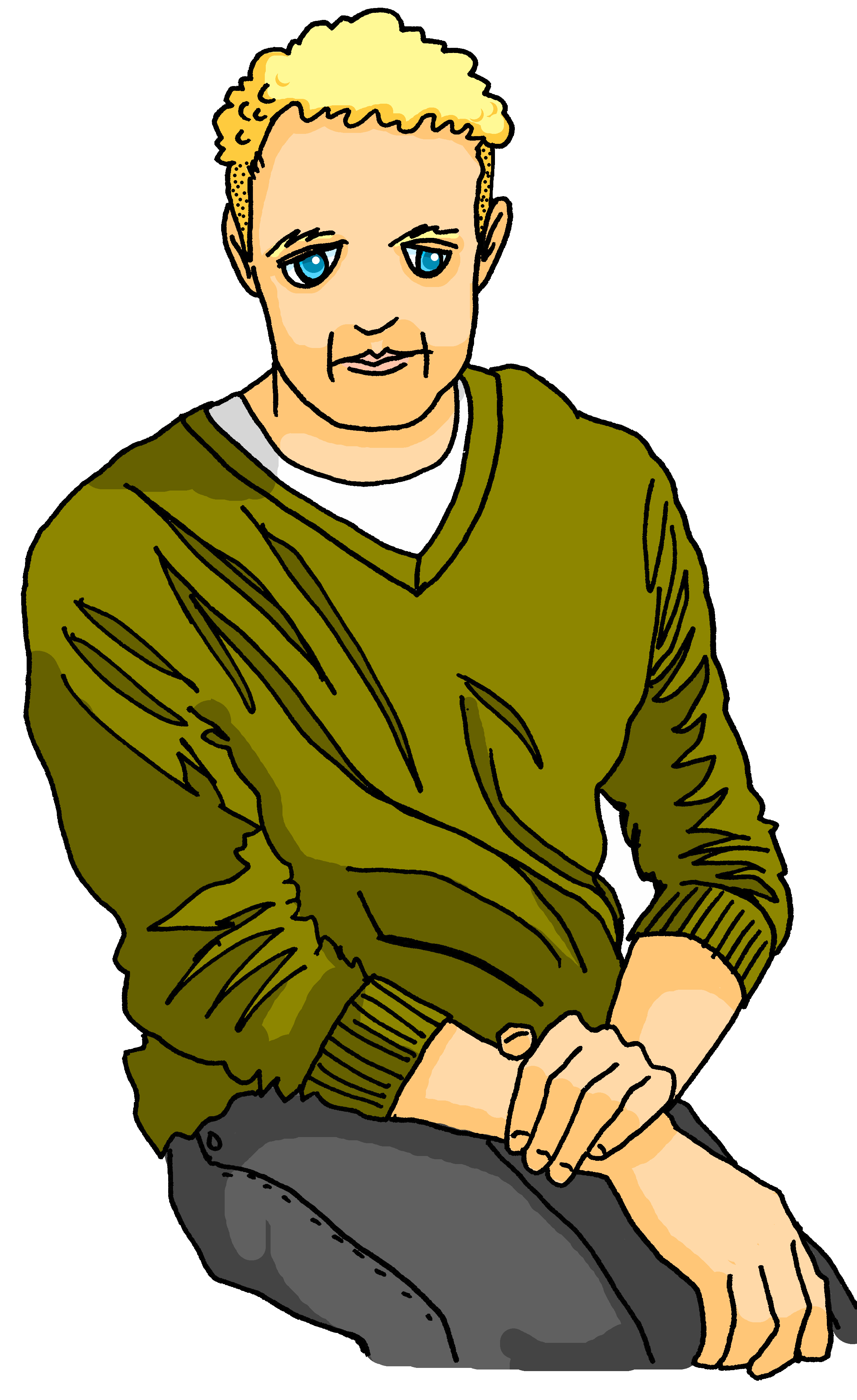 A
B
1
Je fais le lit.
Oui, je fais le lit.
2
Oui, j’aime ça.
Je fais la cuisine.
3
Oui, j’ai la liste ici.
J’ai la liste.
4
Oui, je prépare la fête.
Je prépare la fête.
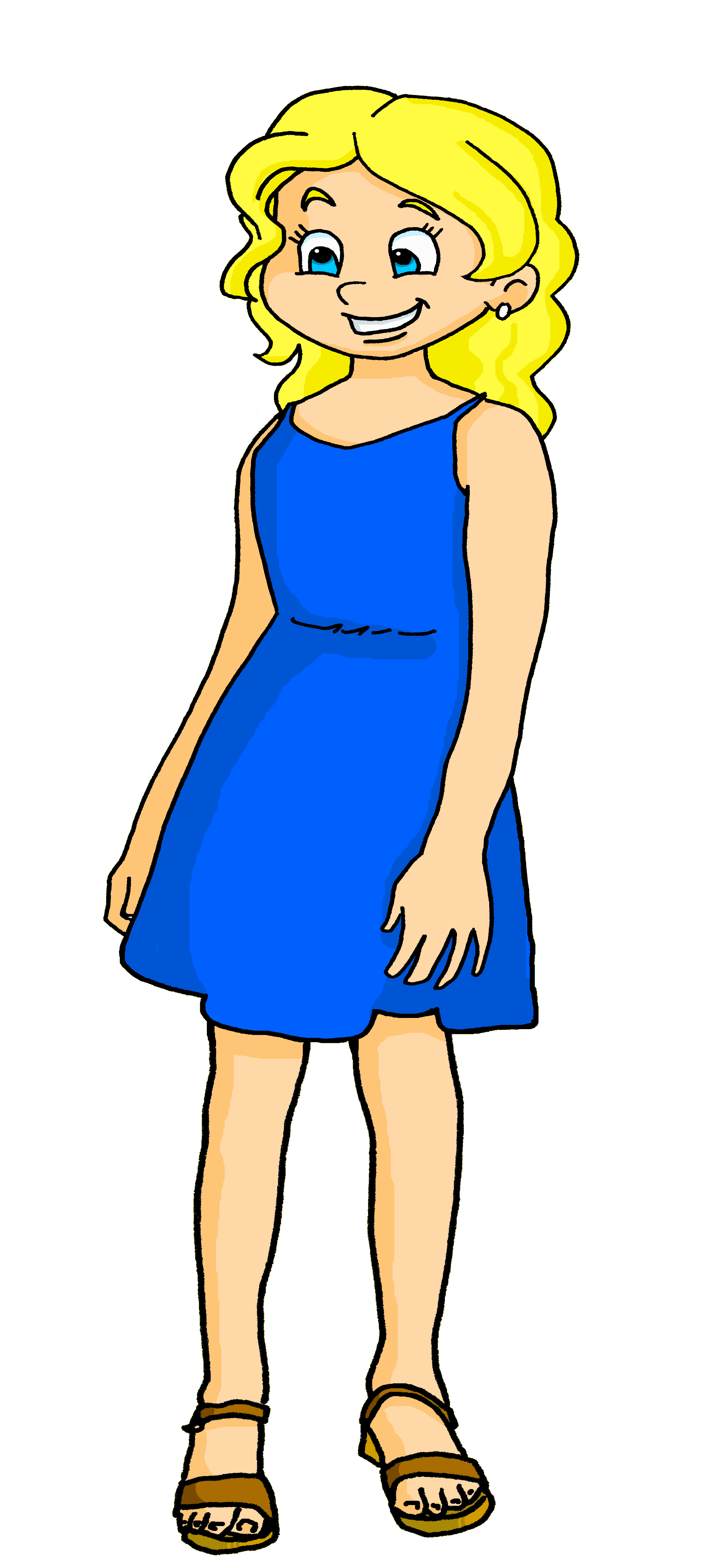 5
Je fais les courses.
Non, je ne fais pas les courses.
[Speaker Notes: Timing: 5 minutes
Aim: to practise aural comprehension of and differentiation between ‘qu’est-ce que’ and ‘est-ce que’ questions.

Procedure:
Read the instruction in French. Explain that Est-ce que (is/are) questions are ‘yes/no’ questions, but that qu’est-ce que (what) questions require information and can’t be answered with a yes/no.
Do [1] with the pupils. Click to listen. Pupils write A or B, depending on the question they hear.
Click for answer.
Complete items 2-5 and click to correct with the class.

Transcript:
Qu’est-ce que tu fais maintenant ?
Est-ce que tu fais la cuisine ?
Est-ce que tu as la liste ?Qu’est-ce que tu fais aujourd’hui ?
Est-ce que tu fais les courses ?]
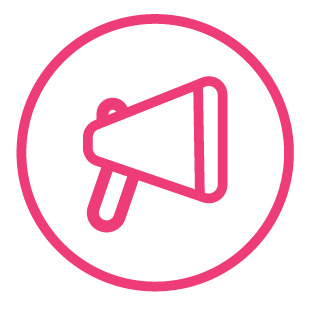 Follow up 5:
Parle avec ton/ta partenaire.
parler
B: Ask your partner: What are you doing?
Qu’est-ce que tu fais ?
A: Tell your partner: I am doing/making… and the 3 activities on your card.
Remember:je fais means I do/make AND I am doing/making.
B: Ask your partner: What am I doing?
Qu’est-ce que je fais ?
A: Tell your partner: You are doing/making… and the 3 activities on your card.
Then swap roles!
B: Make sure you write down all six activities.
[Speaker Notes: Timing: 5 minutes

Aim: to practise oral production and comprehension of positive and negative statements with il y a/il n’y a pas and previously taught nouns.

Procedure:
1. Pupil A has Handout A (see end of this lesson PPT).
2. Pupil B listens to Pupil A and writes the three activities that start ‘You are doing/making…’ and the three that start ‘I am doing/making…’
3. Swap roles and move to the next slide.]
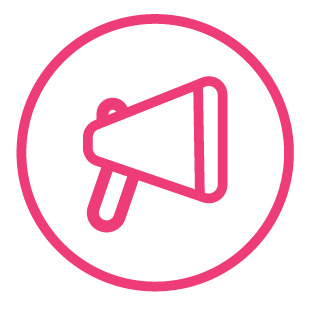 Follow up 4A:
Réponses
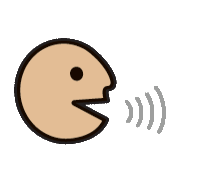 A: Parle.
B: Écris.
parler
Say: ‘You are doing/making …’ 3 activities 
and ‘I am doing/making’… 3 activities.
Listen and write the six activities.
making a list.
fais une liste.
doing the shopping.
fais les courses.
fais un effort.
making an effort.
making a card.
fais une carte.
fais les devoirs.
doing homework.
fais un voyage.
doing/going on a trip.
[Speaker Notes: ANSWERS – DO NOT DISPLAY DURING THE ACTIVITY

Procedure:
Elicit French from partner As and English from partner Bs.
Click to reveal written answers.
Continue with the answers for 4B on the next slide.]
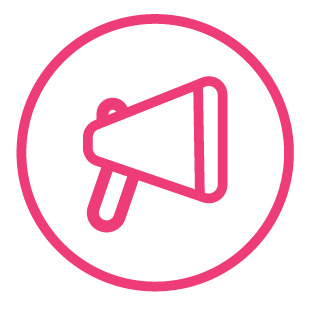 Follow up 4B:
Réponses
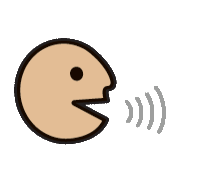 A: Écris.
B: Parle.
parler
Tell your partner: ‘You are going …’ to 3 places and ‘I am going’… to 3 places.
Listen and write the six places.
fais un cadeau.
making a present.
fais la cuisine.
doing the cooking.
fais une activité.
doing an activity.
fais un gâteau.
making a cake.
fais le ménage.
doing the housework.
fais les courses.
doing the shopping.
[Speaker Notes: ANSWERS – DO NOT DISPLAY DURING THE ACTIVITY]
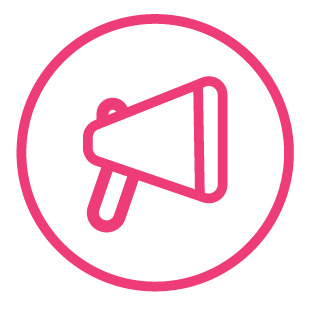 Follow up 2a - Écris en anglais : Can you get at least 15 points?
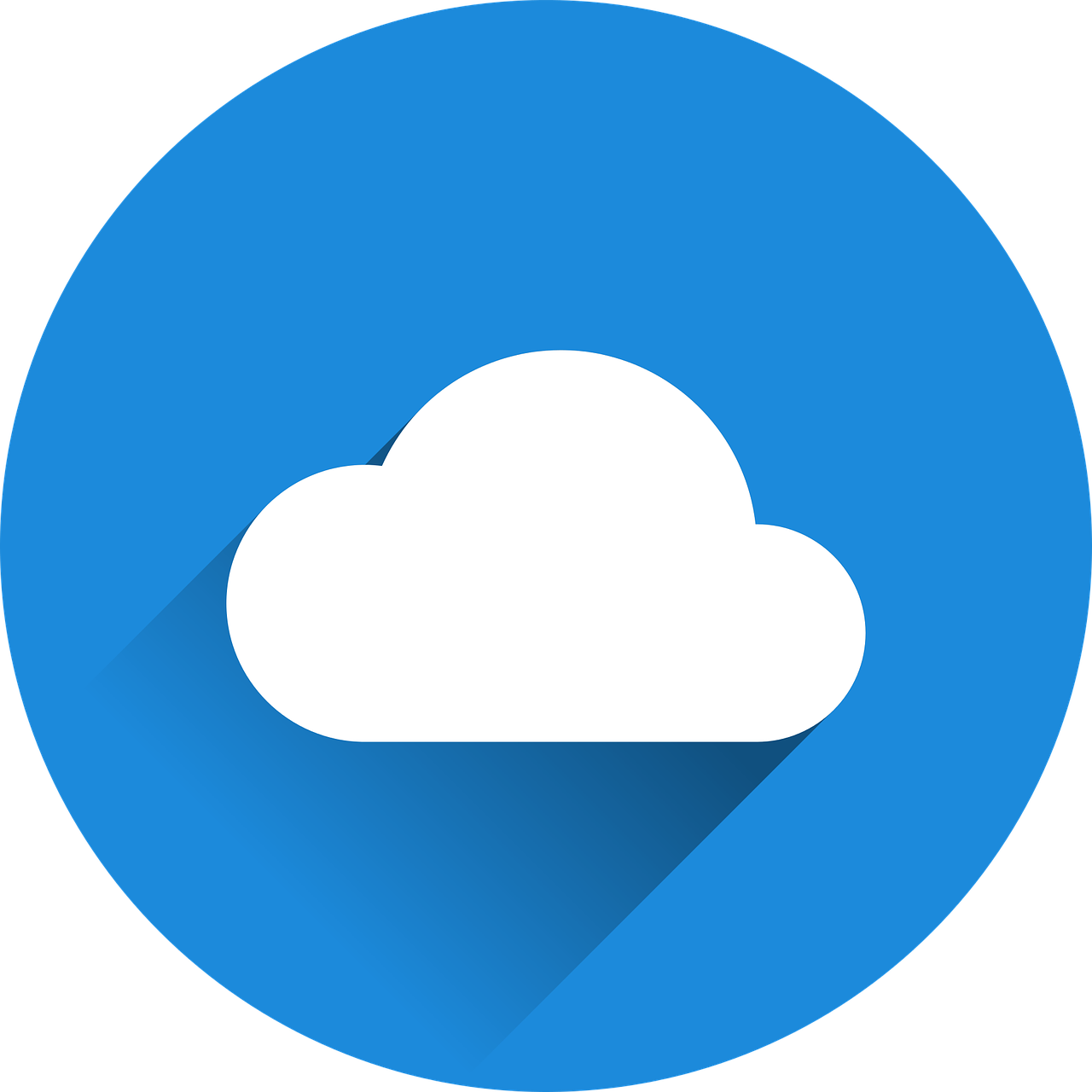 mots
vocabulaire
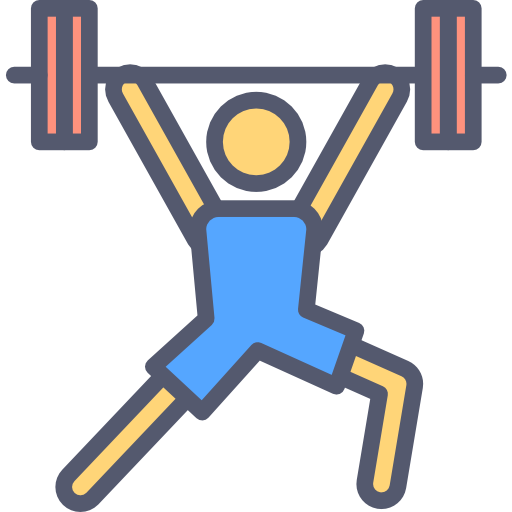 x3
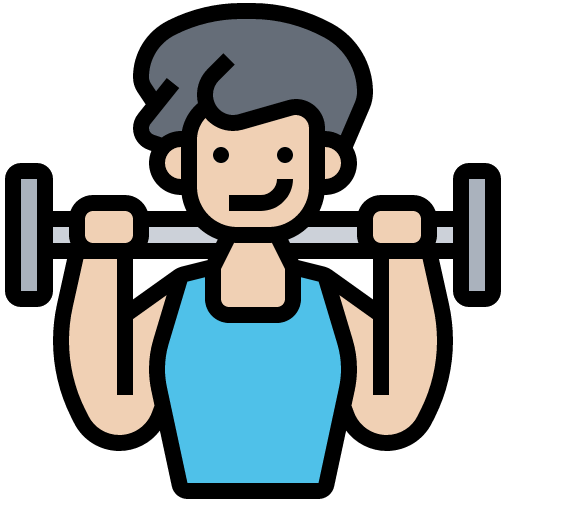 x2
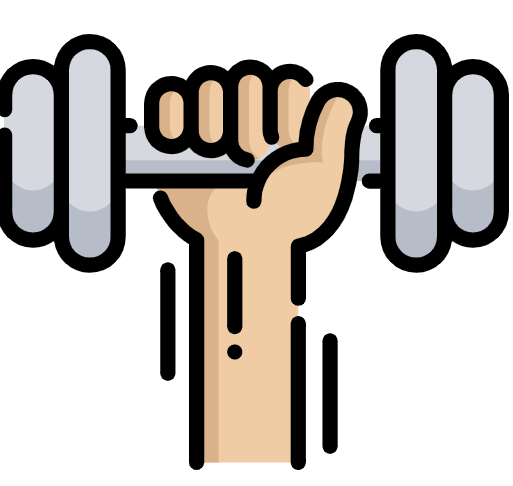 x1
[Speaker Notes: HANDOUT]
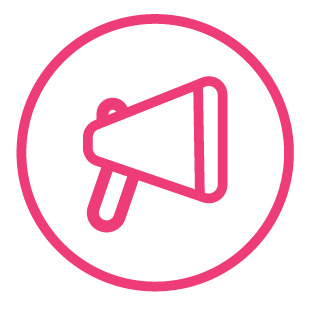 Follow up 2b - Écris en français : Can you get at least 15 points?
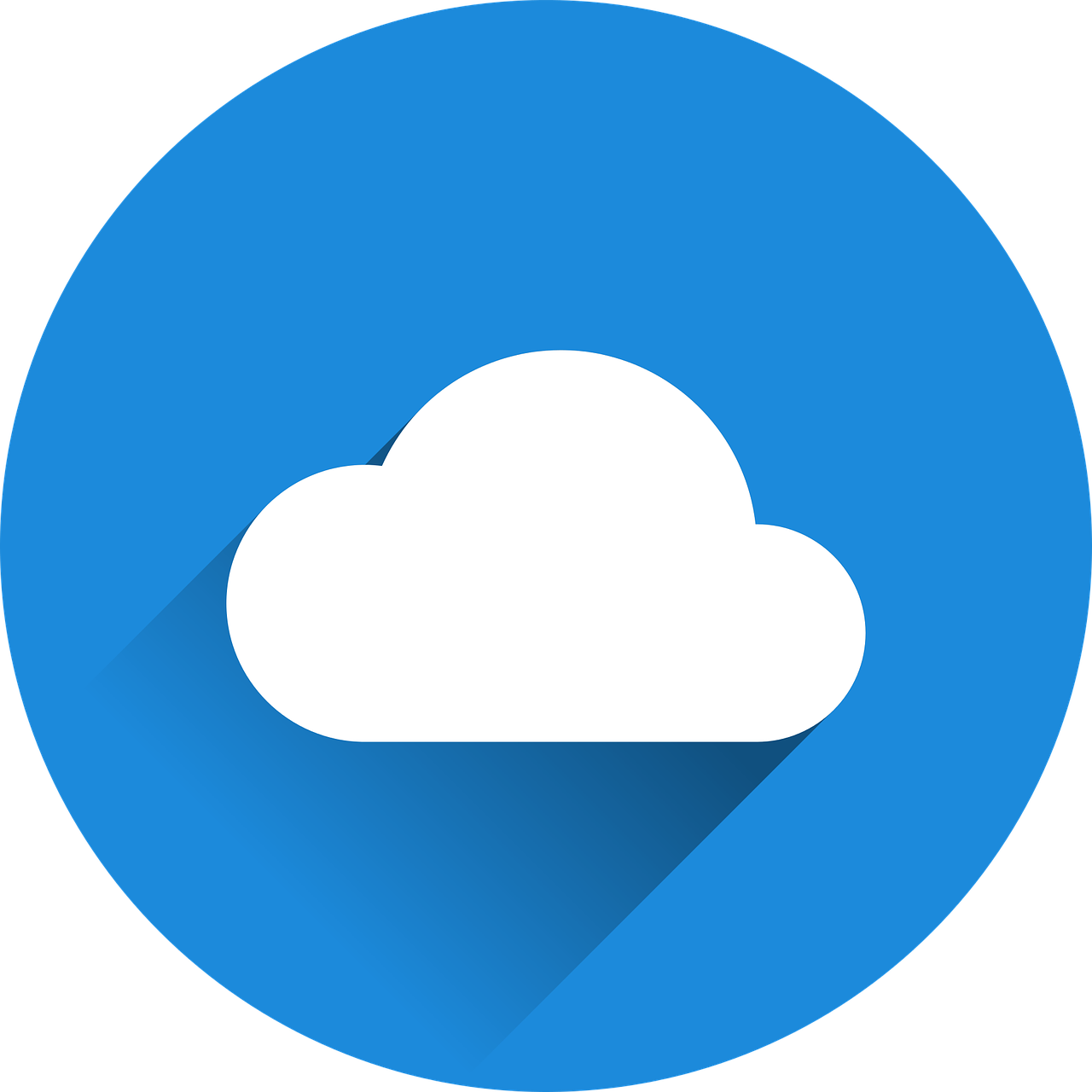 mots
vocabulaire
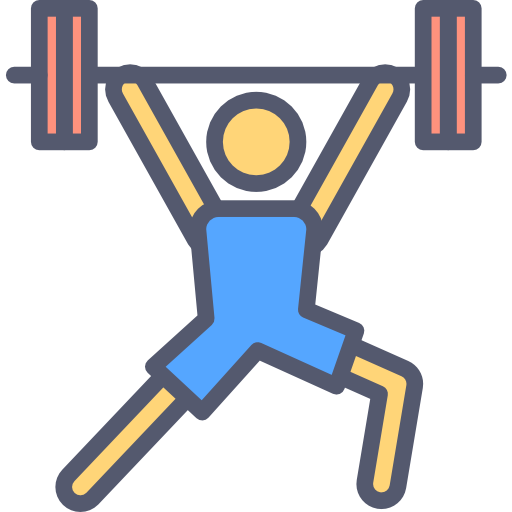 x3
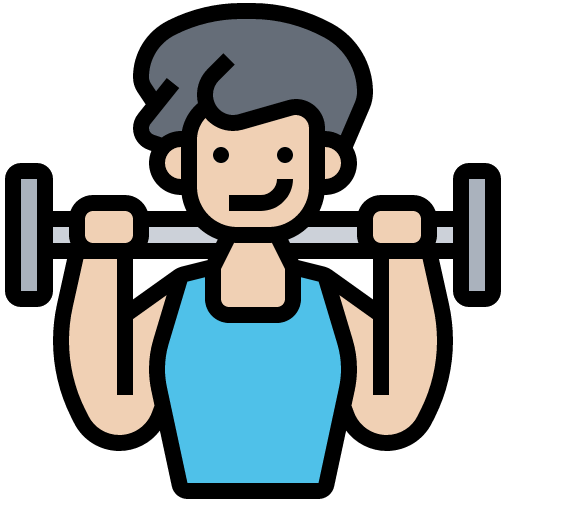 x2
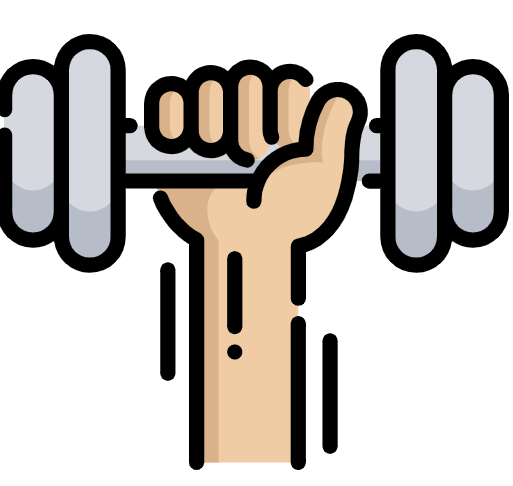 x1
[Speaker Notes: HANDOUT]
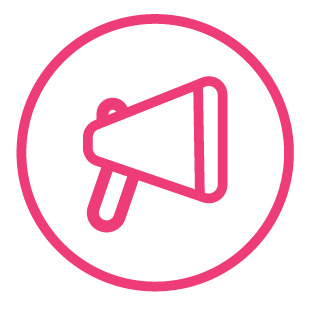 Follow up 4A:
Parle avec ton/ta partenaire.
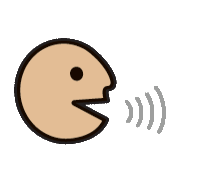 A: Parle.
A: Écris.
parler
Listen and write the six activities with either ‘doing’ or ‘making’.
Say: ‘You are doing/making …’ 3 activities 
and ‘I am doing/making’… 3 activities.
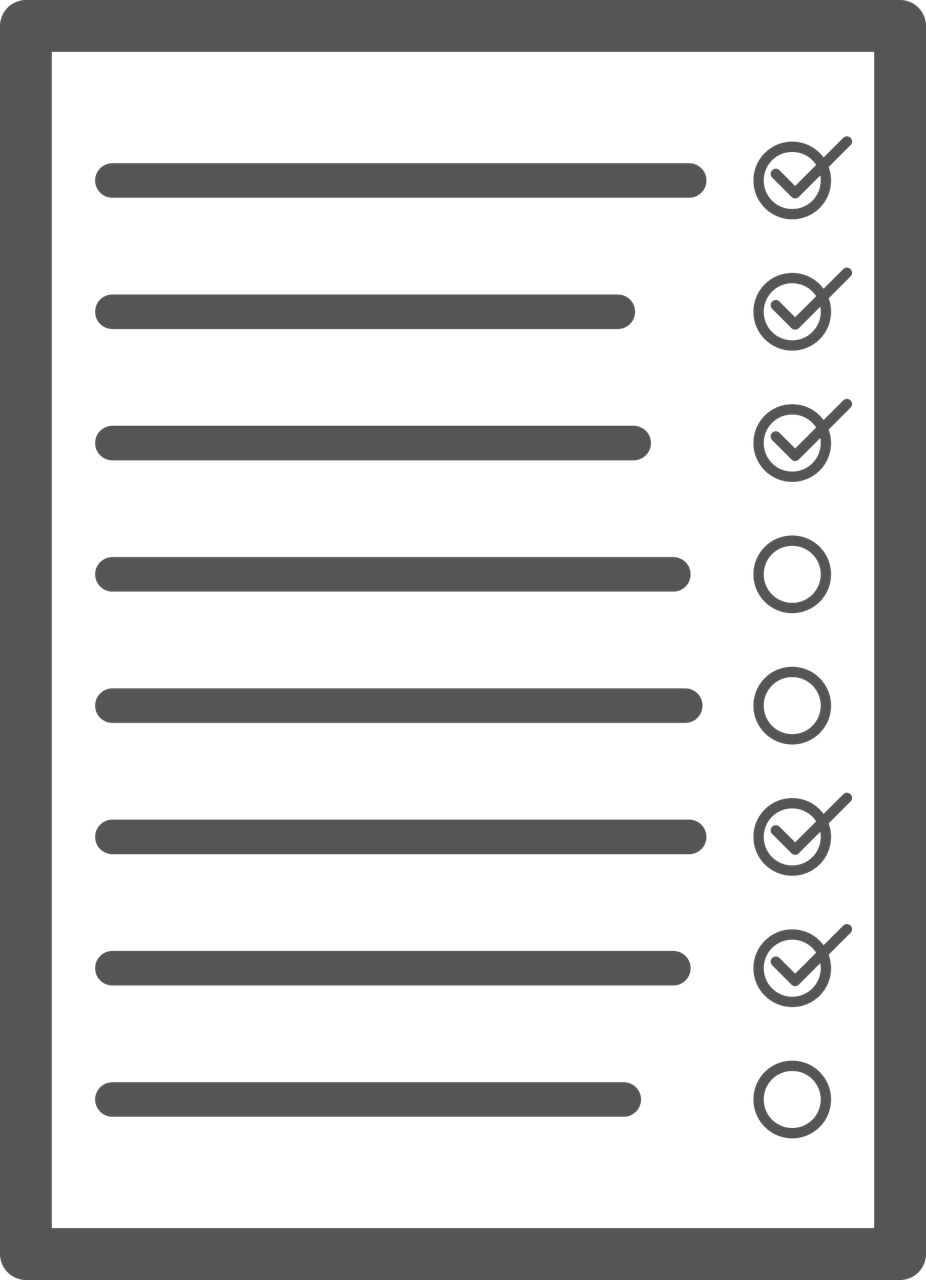 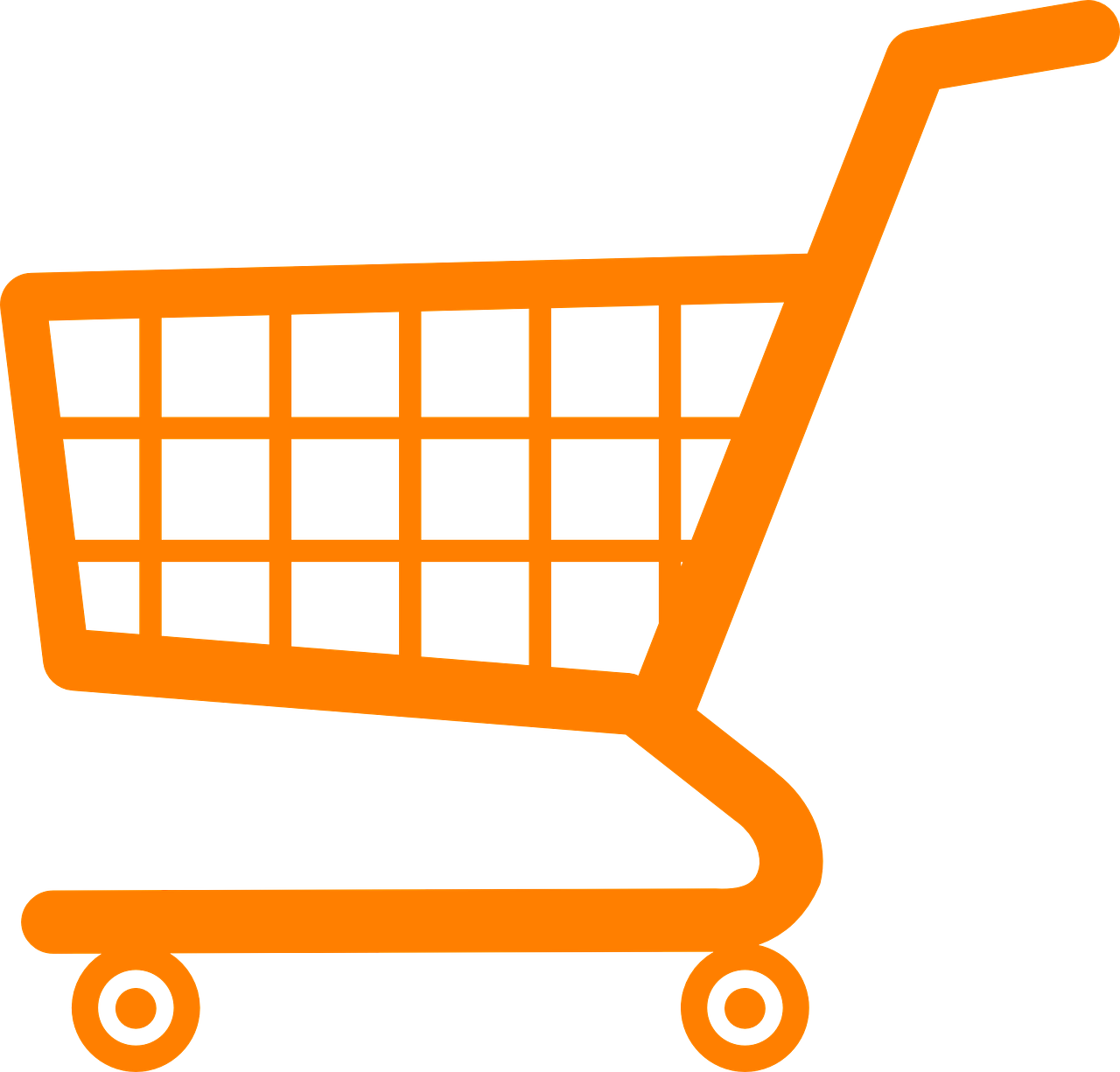 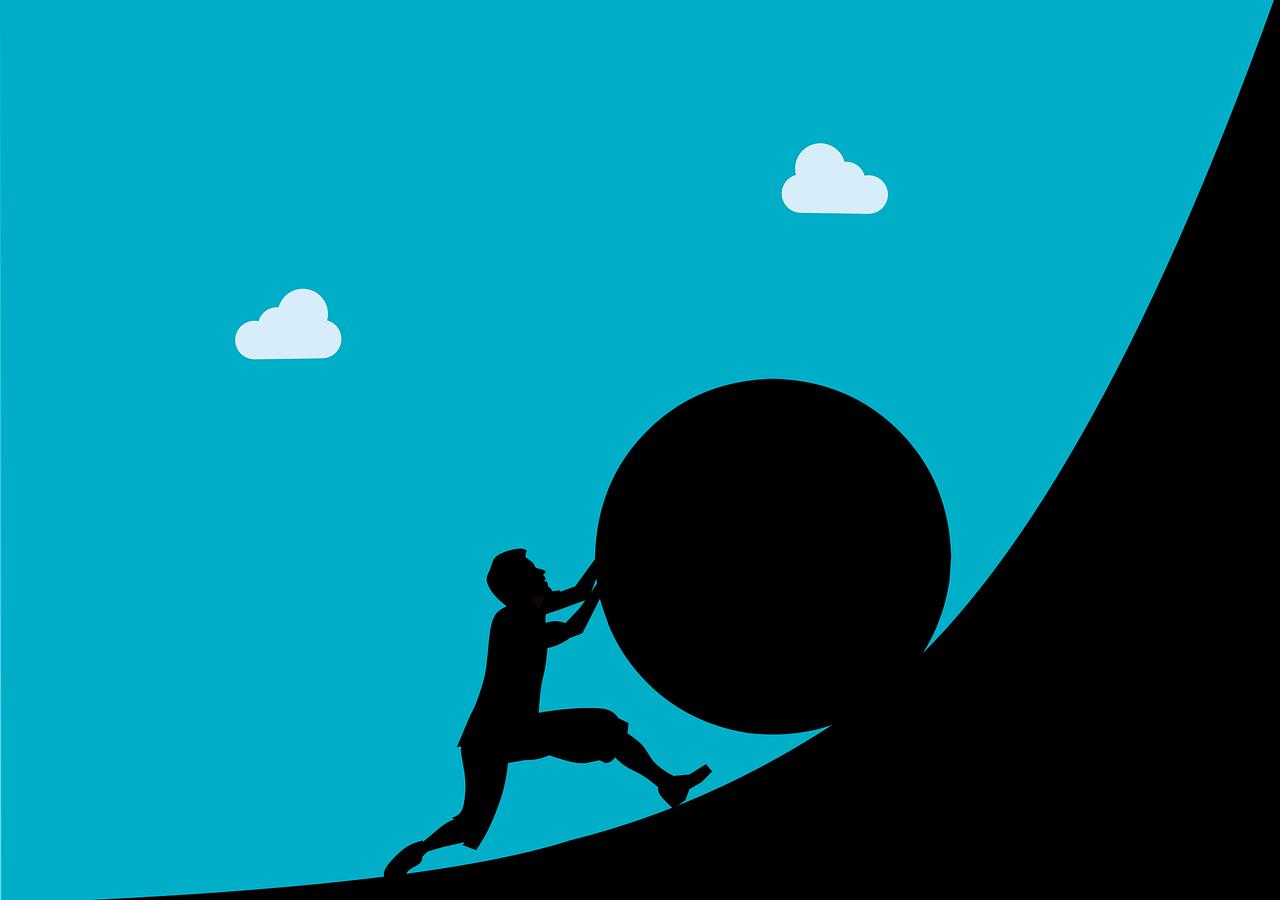 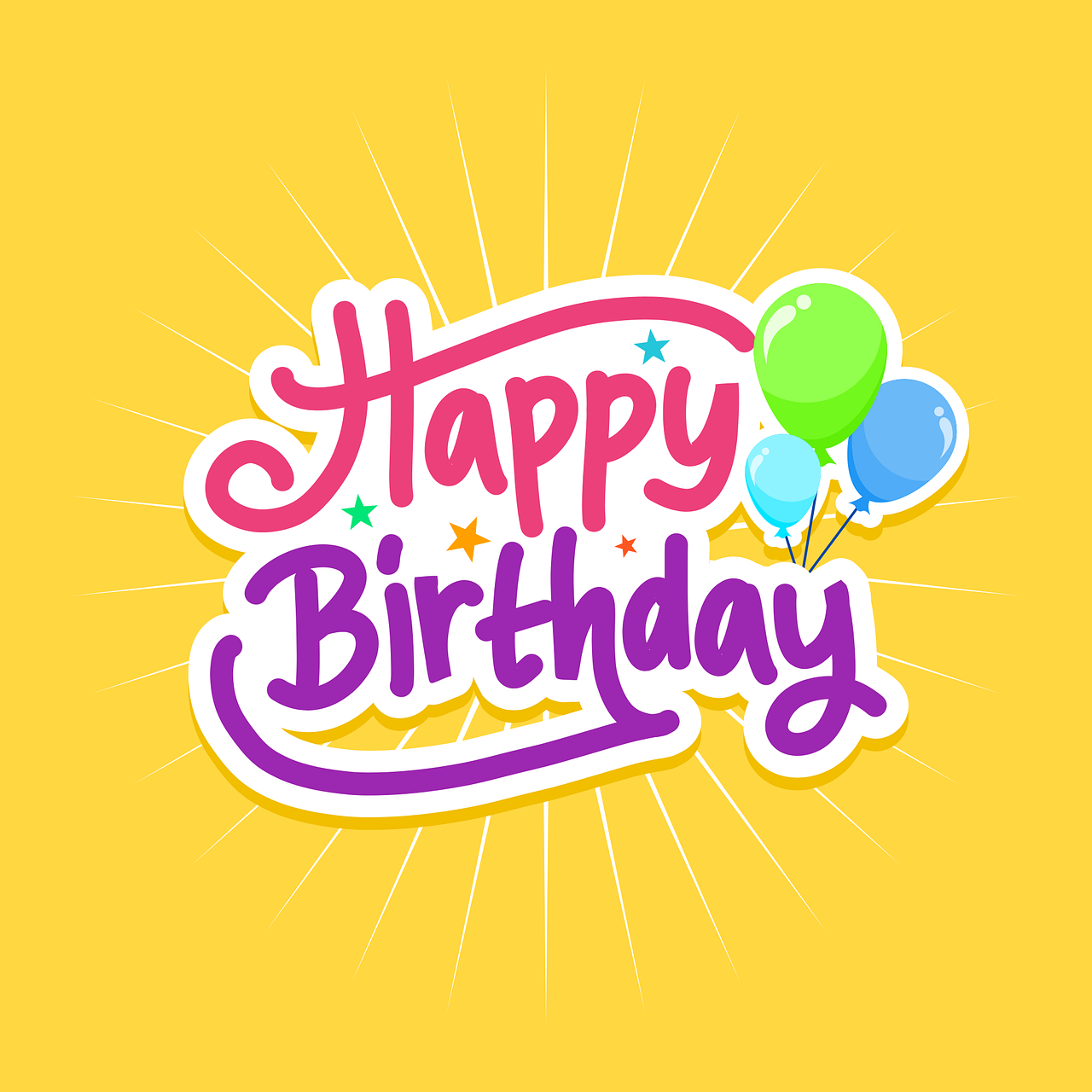 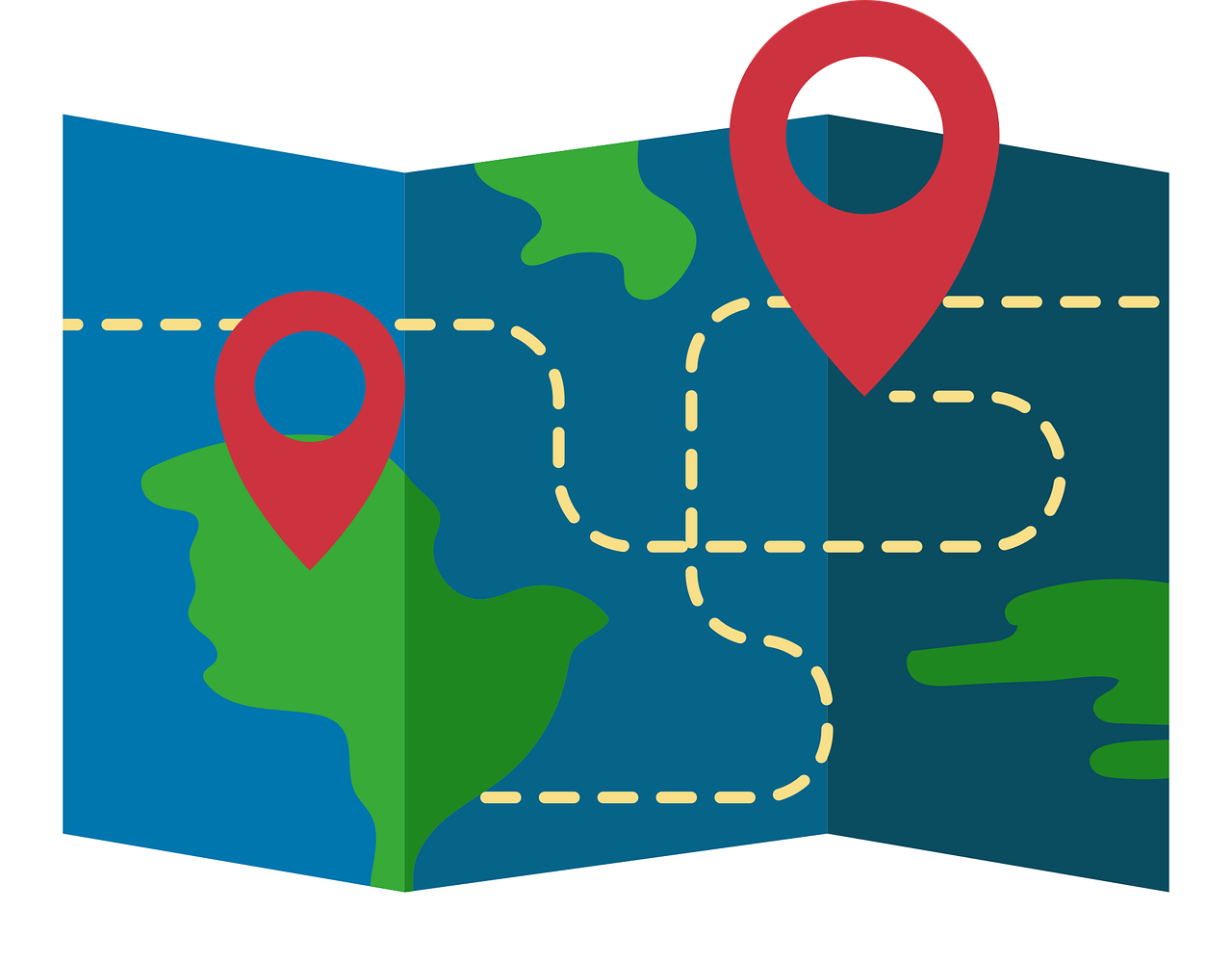 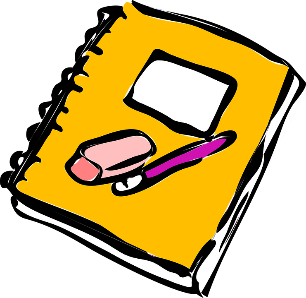 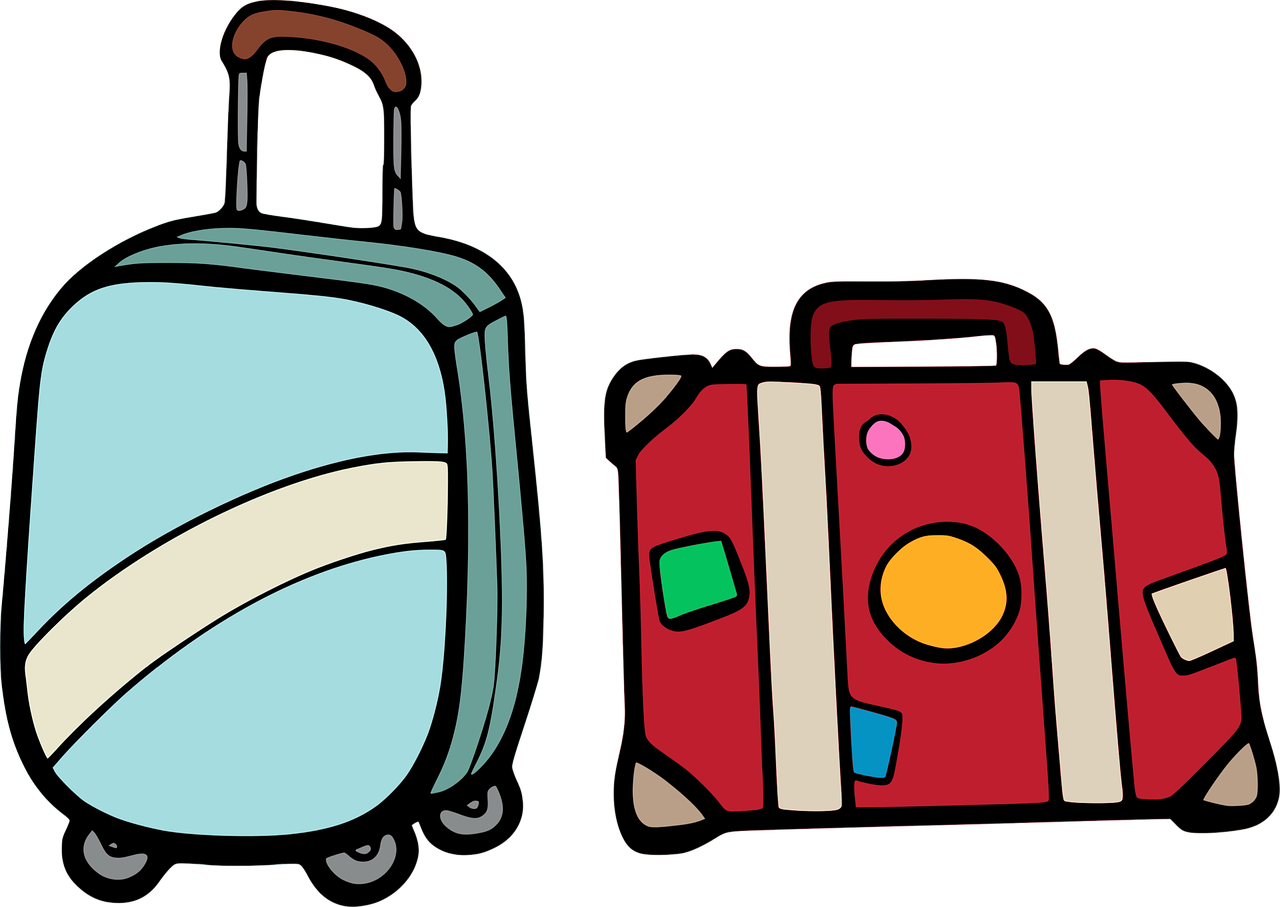 [Speaker Notes: HANDOUT PARTENAIRE A]
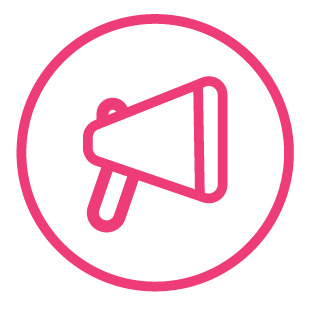 Follow up 4B:
Parle avec ton/ta partenaire.
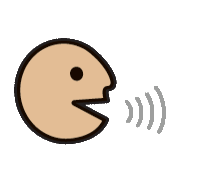 B: Écris.
B: Parle.
parler
Say: ‘You are doing/making …’ 3 activities 
and ‘I am doing/making’… 3 activities.
Listen and write the six activities with either ‘doing’ or ‘making’.
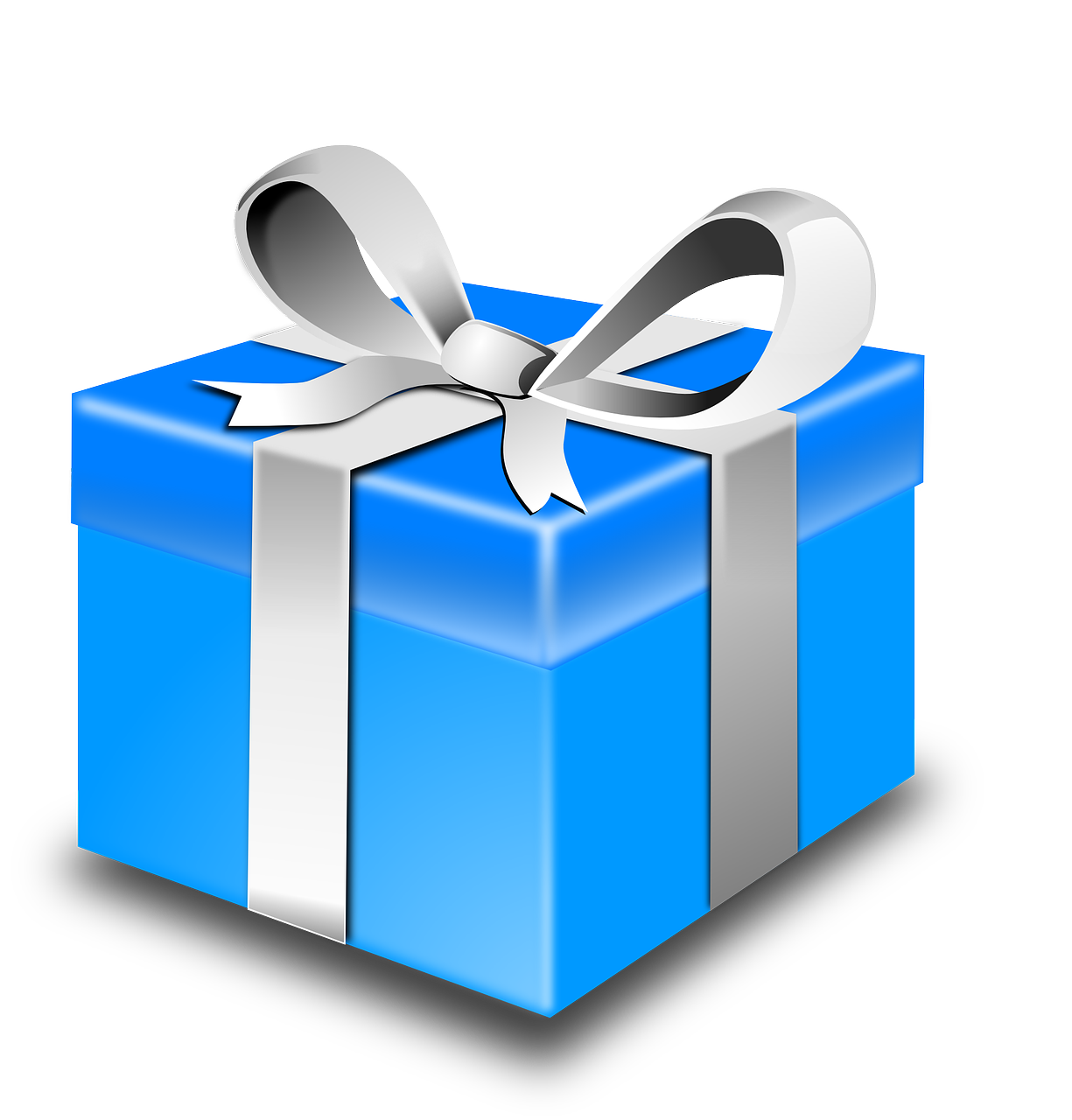 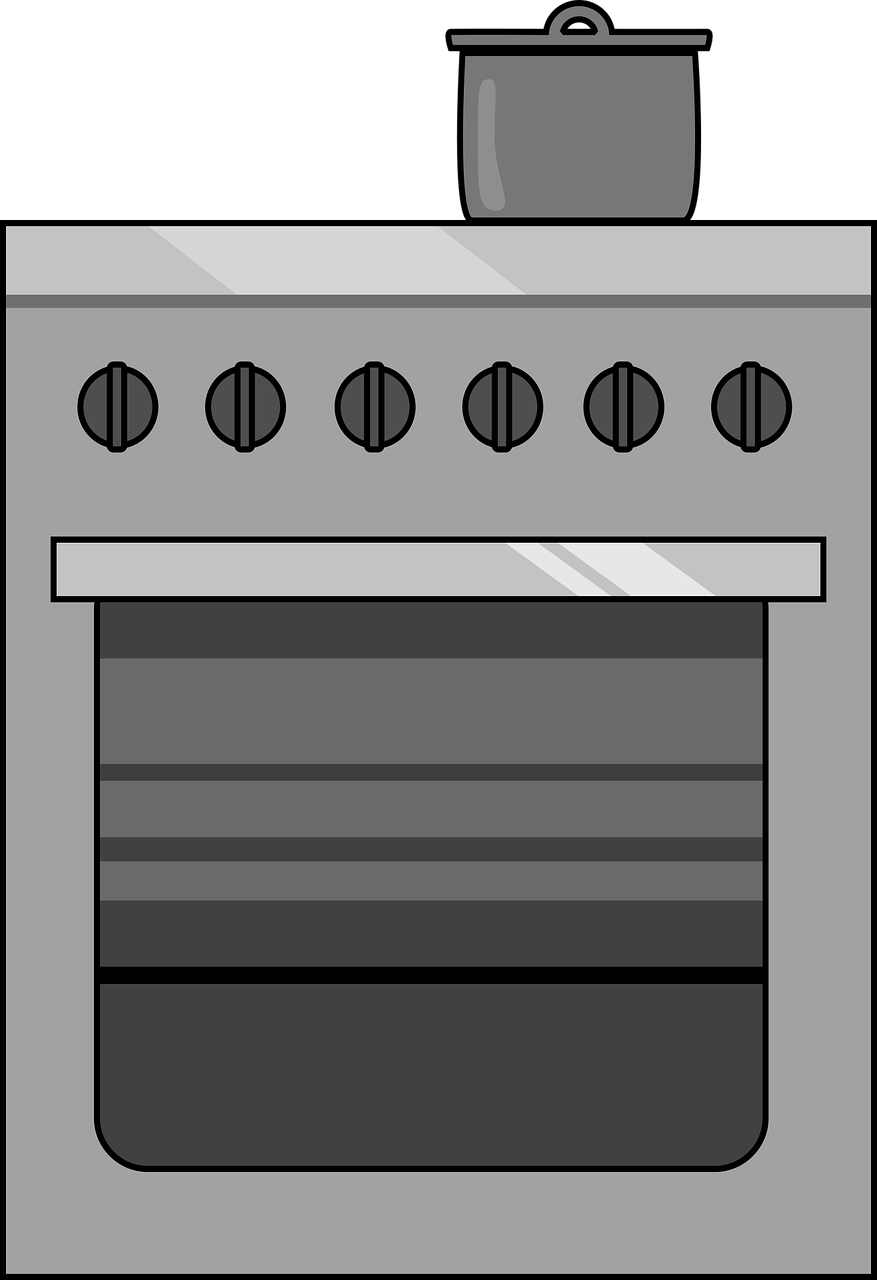 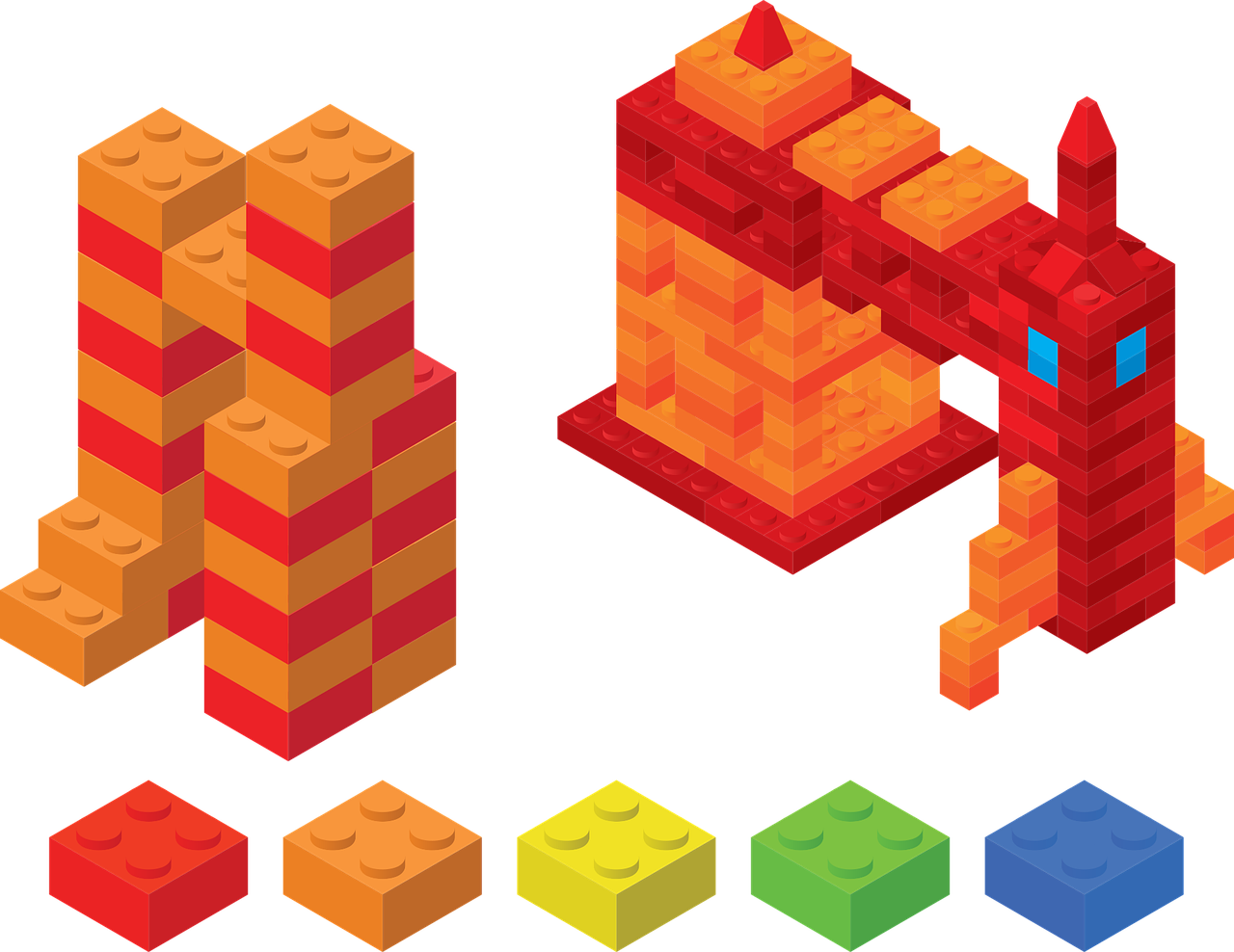 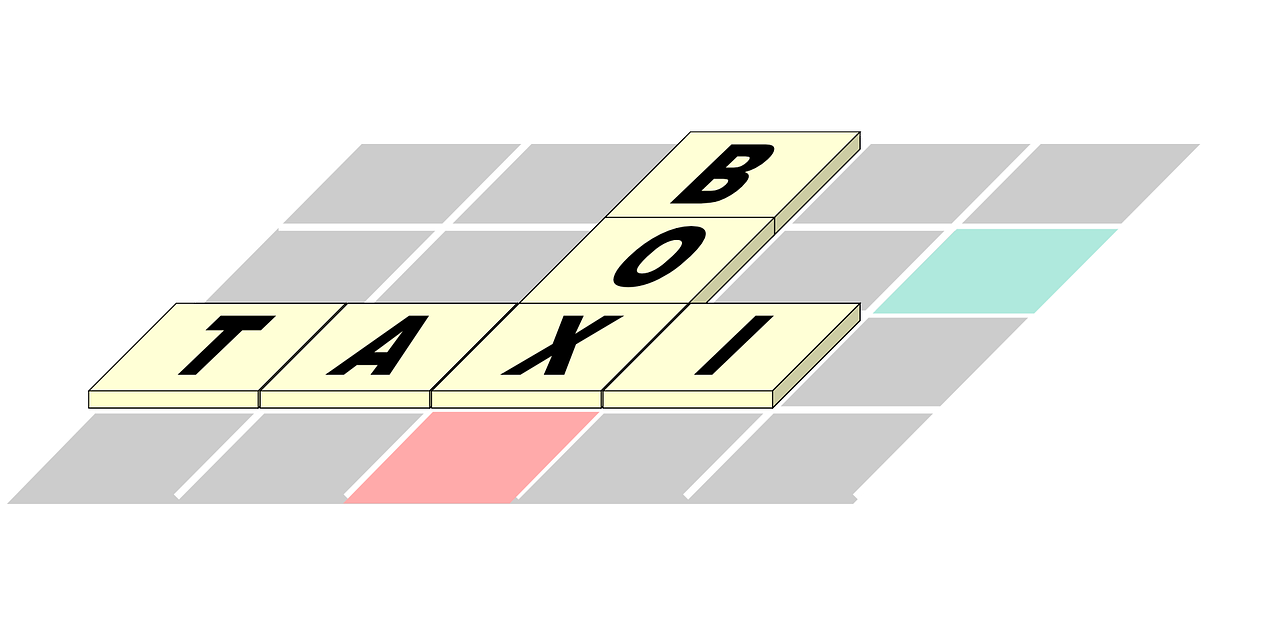 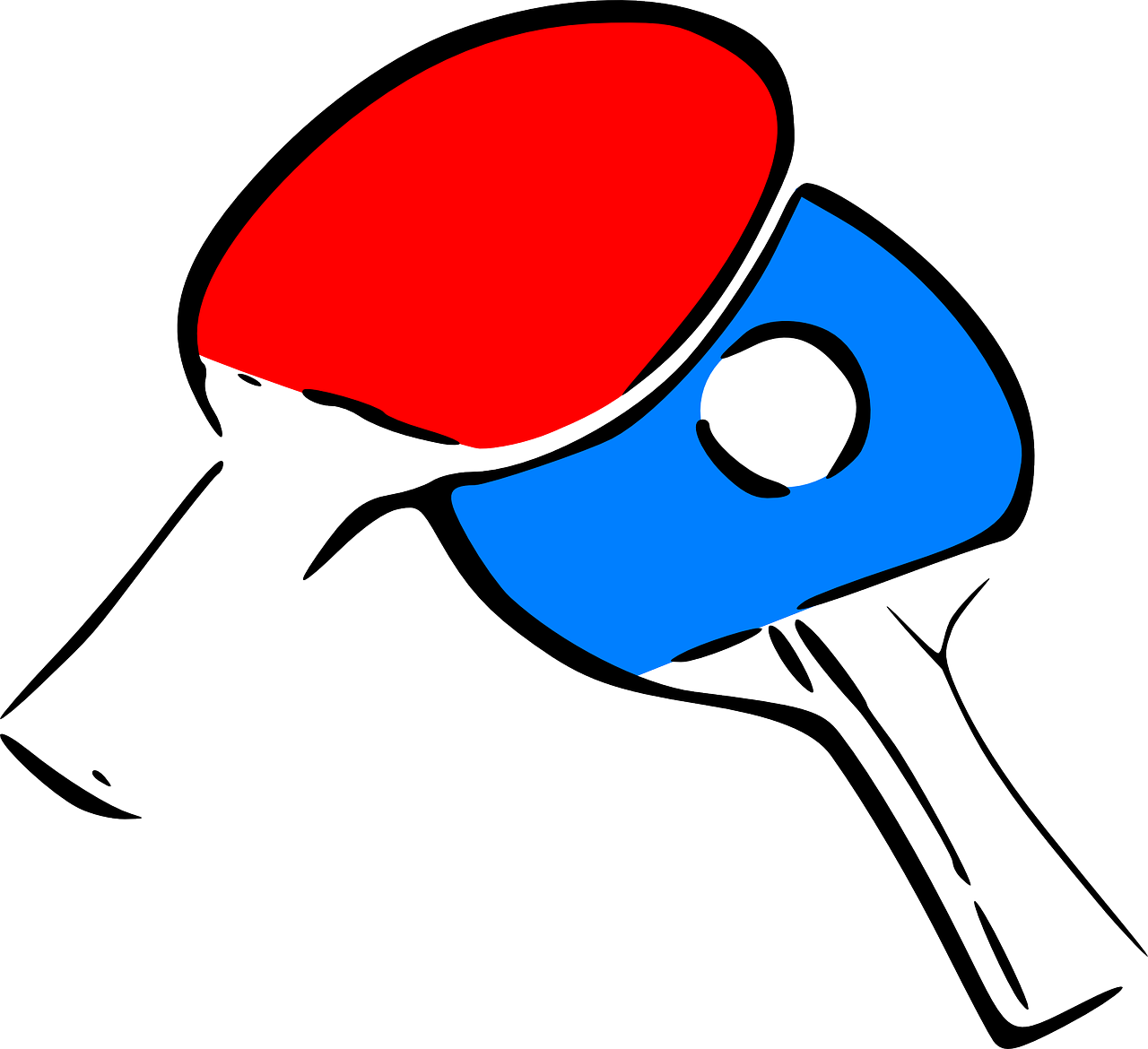 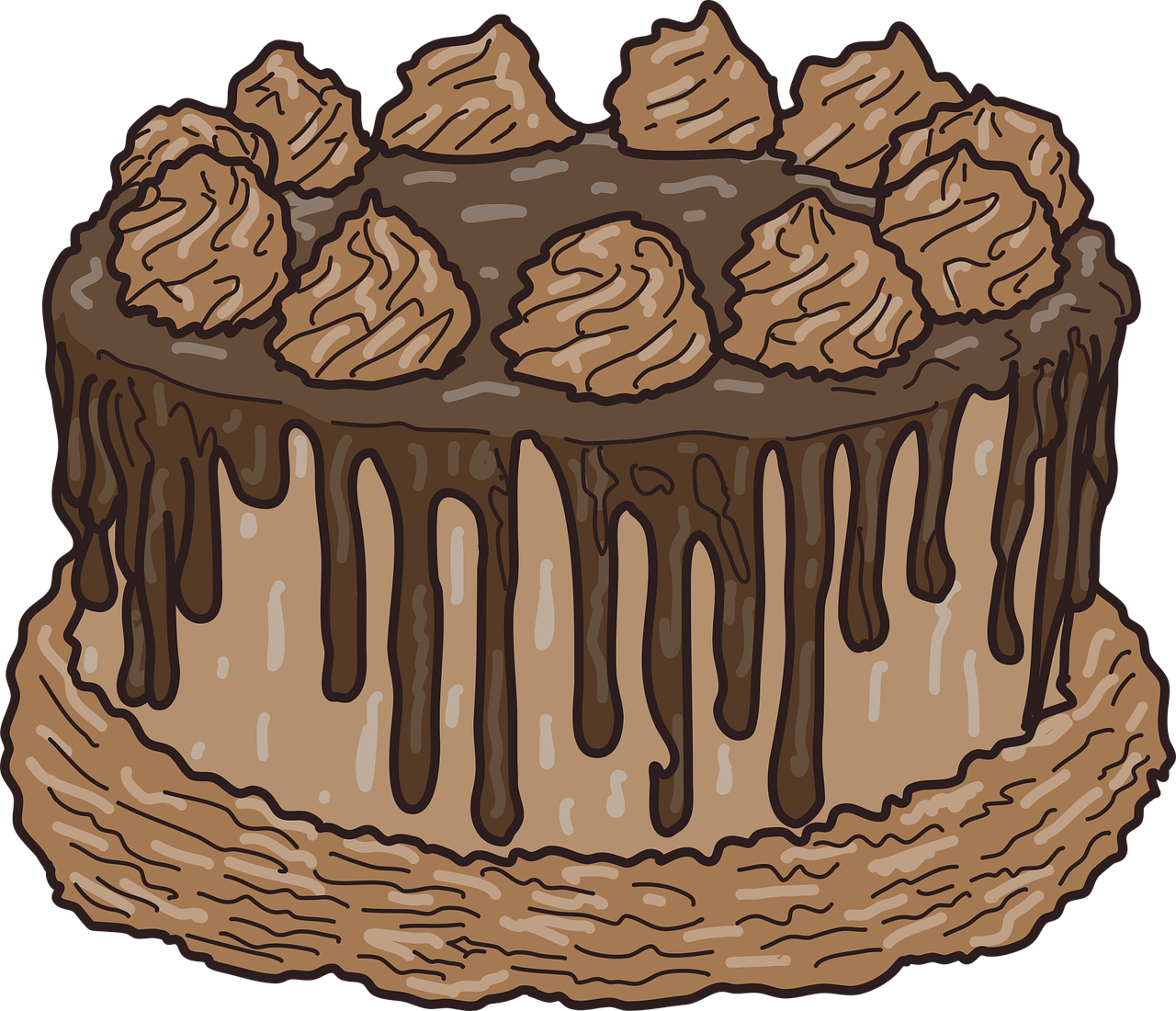 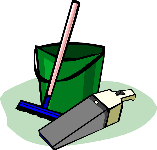 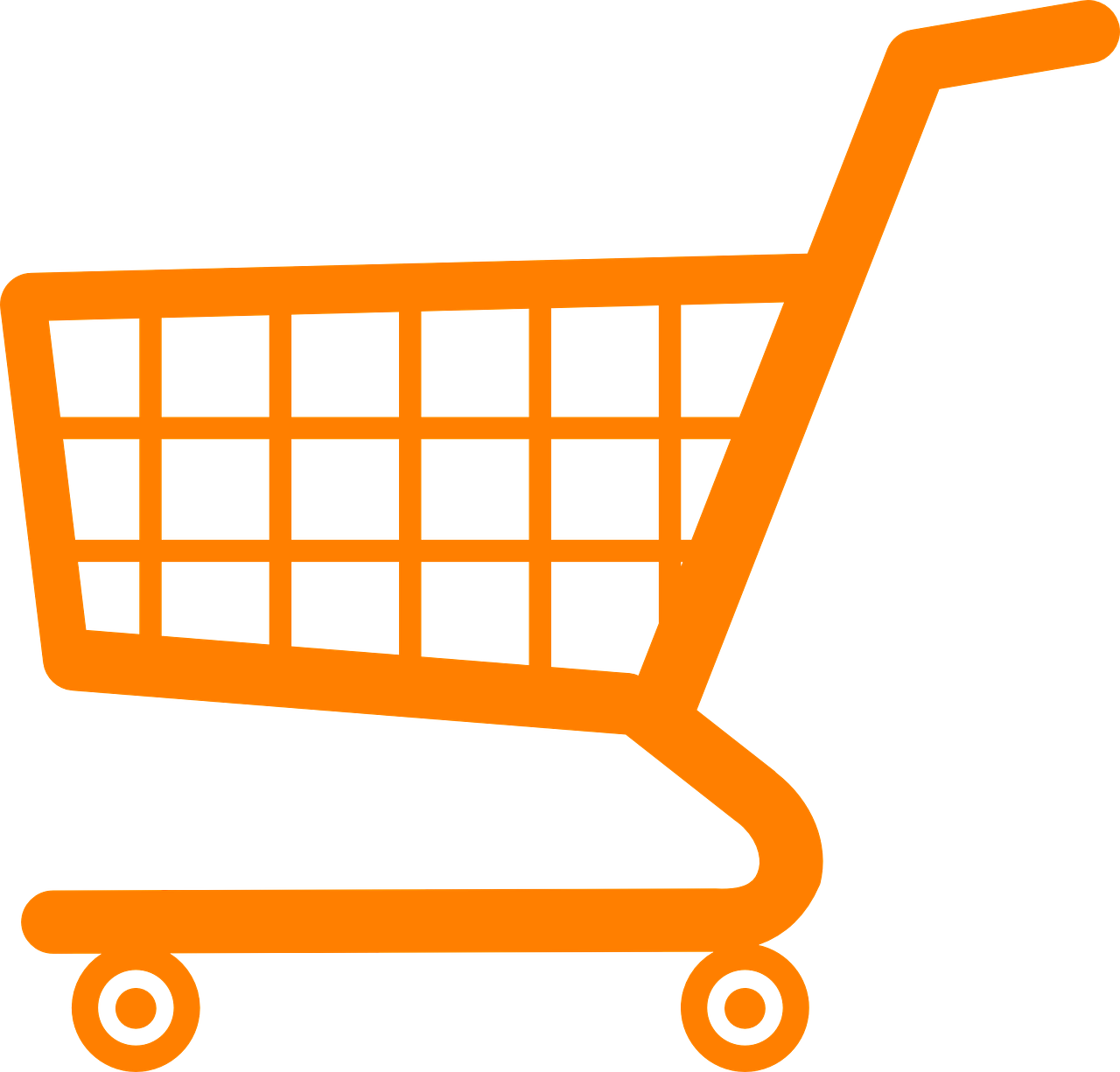 [Speaker Notes: HANDOUT PARTENAIRE B]